KbarNN bound state search at J-PARC E15
F. Sakuma, RIKEN
on behalf of the J-PARC
 E15 collaboration
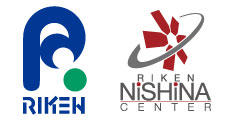 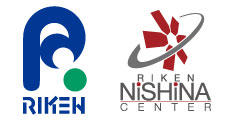 ASTRA: Advances and open problems in low-energy nuclear and hadronic STRAngeness physics,
 ECT*, Trento, 23-27 October 2017
Outline of the Talk
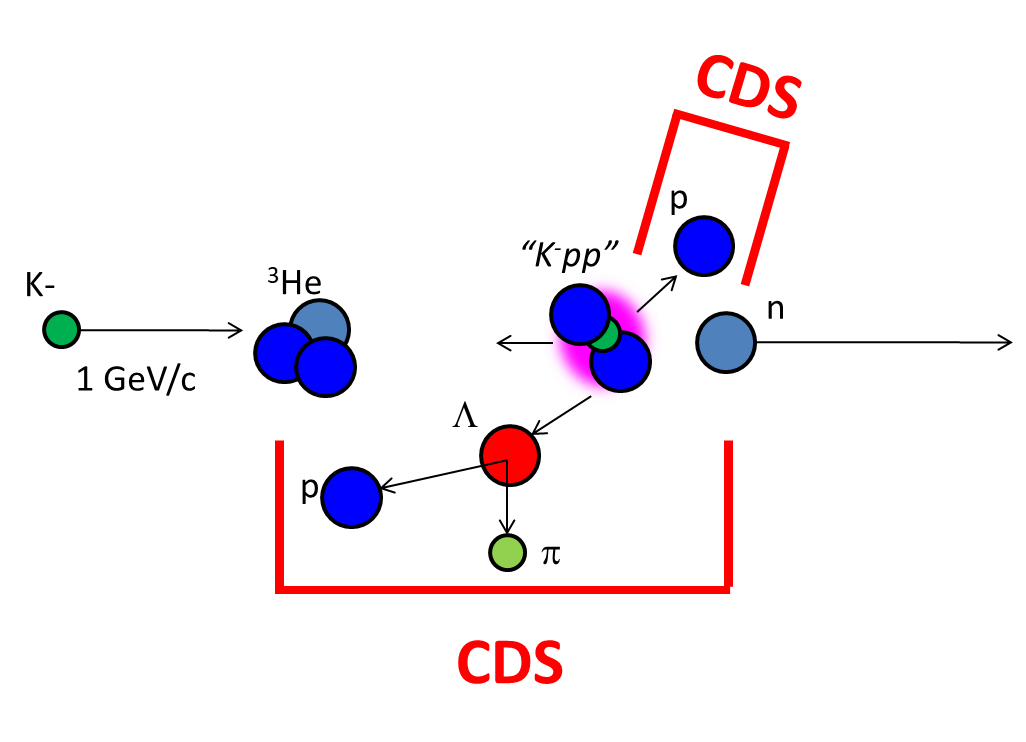 1. KbarNN search via Lp channel
 Non-mesonic channel
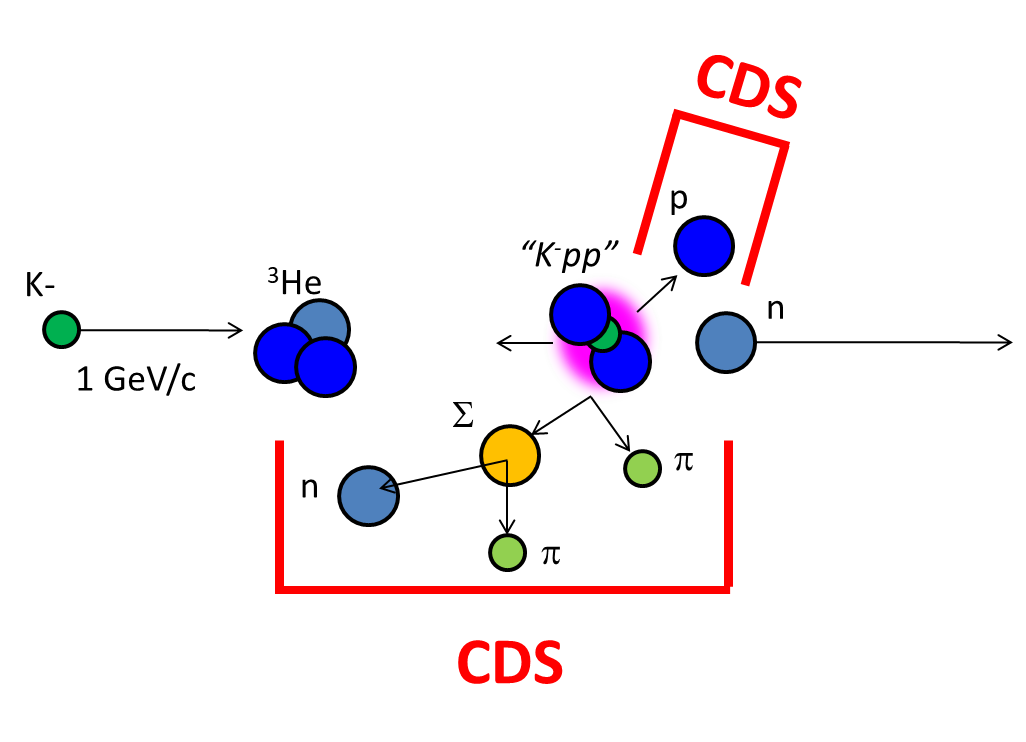 2. KbarNN search via pSp channel
 Mesonic channel
2
Kaonic Nuclei
Bound states of nucleus and anti-kaon
Predicted as a consequence of attractive KbarN interaction in I=0
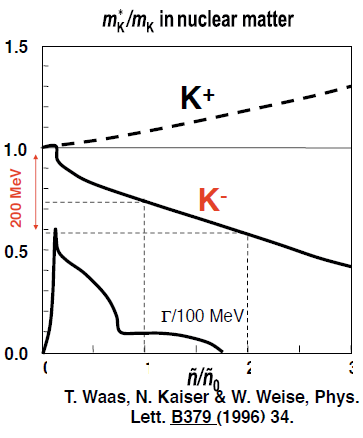 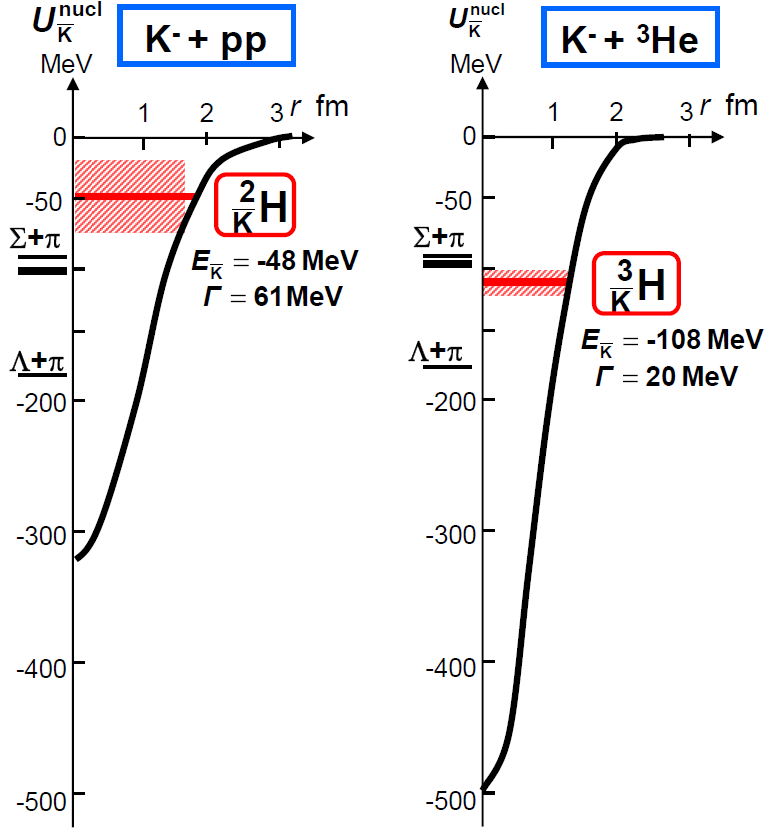 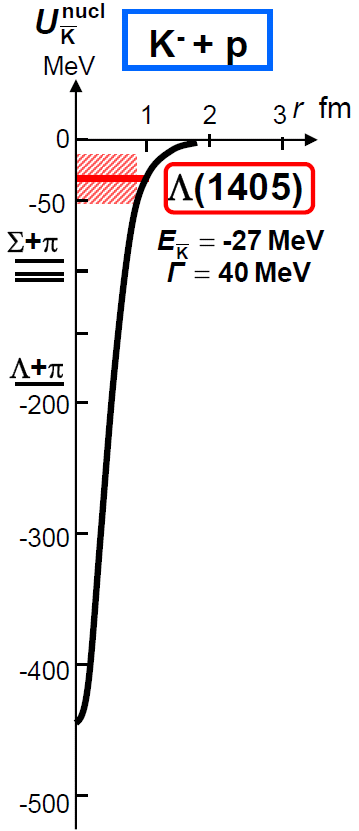 Meson properties would
change in nuclear media
Y.Akaishi & T.Yamazaki, PLB535, 70(2002).
1
2
3
0
Will provide new insight of low energy QCD
3
Present Status of KbarNN
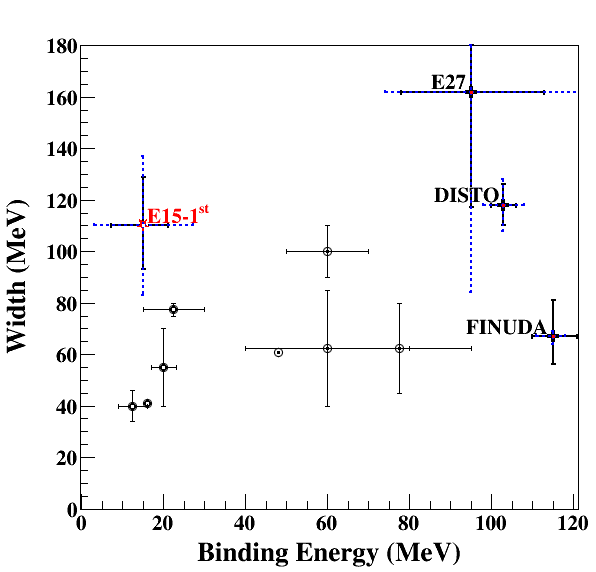 Binding energy
Chiral:
	B.E. ~ 20MeV
Phenomenological:
	B.E. ~ 40-80MeV
FINUDA/DISTO/E27
	 (if KbarNN):
	B.E. ~ 100MeV
Width
almost agreement in G~40-100MeV
Theor.: mesonic decay
Exp.: non-mesonic decay
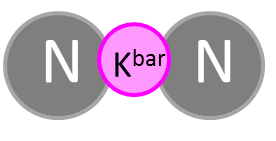 Phenomenological
Chiral
Upper limits were also obtained:
LEPS@SPring8 [Inclusive d(g, K+p-)X]
HADES@GSI [Exclusive pppLK+]
4
J-PARC E15 Experiment
3He(in-flight K-,n) reaction @ 1.0 GeV/c
2NA processes and Y decays can be discriminated kinematically
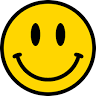 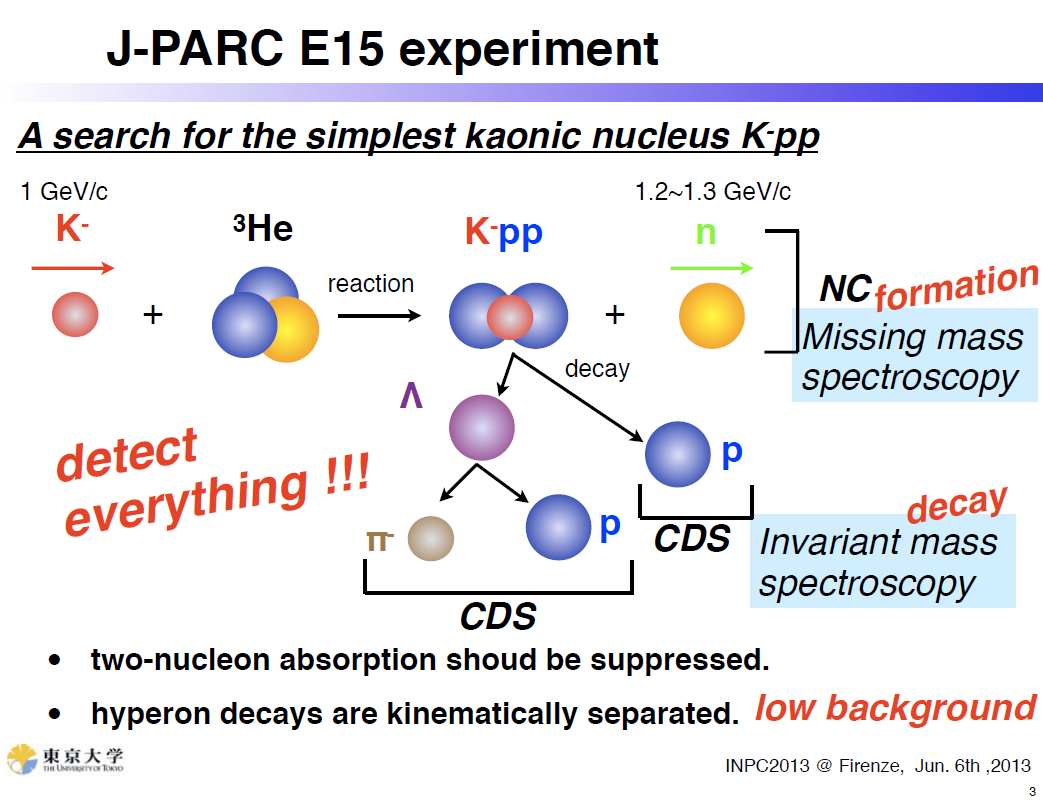 semi-inclusive 3He(K-,n)
T. Hashimoto et al., PTEP (2015) 061D01.
exclusive (K-,Lp)nmissing
Y. Sada et al., PTEP (2016) 051D01.
5
Experimental Setup for E15
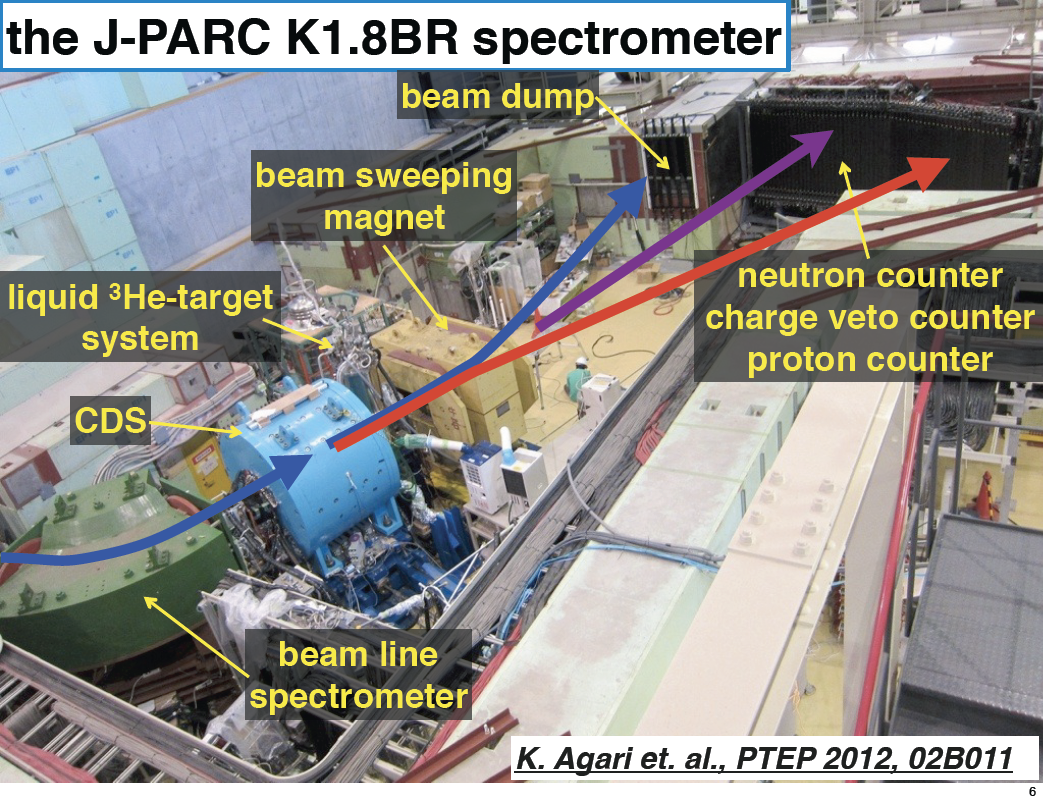 15m
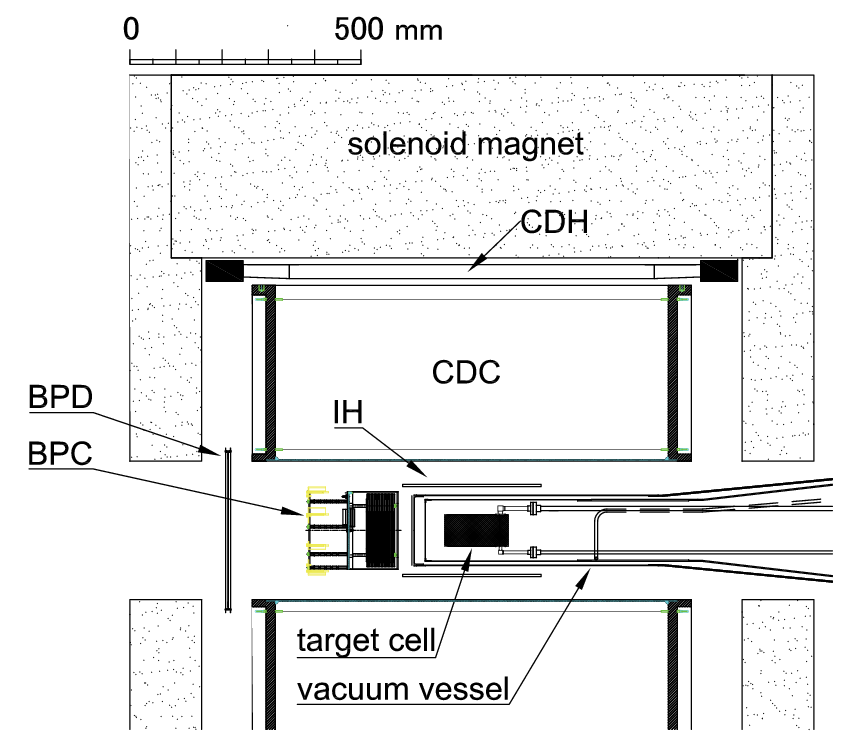 6
Outline of the Talk
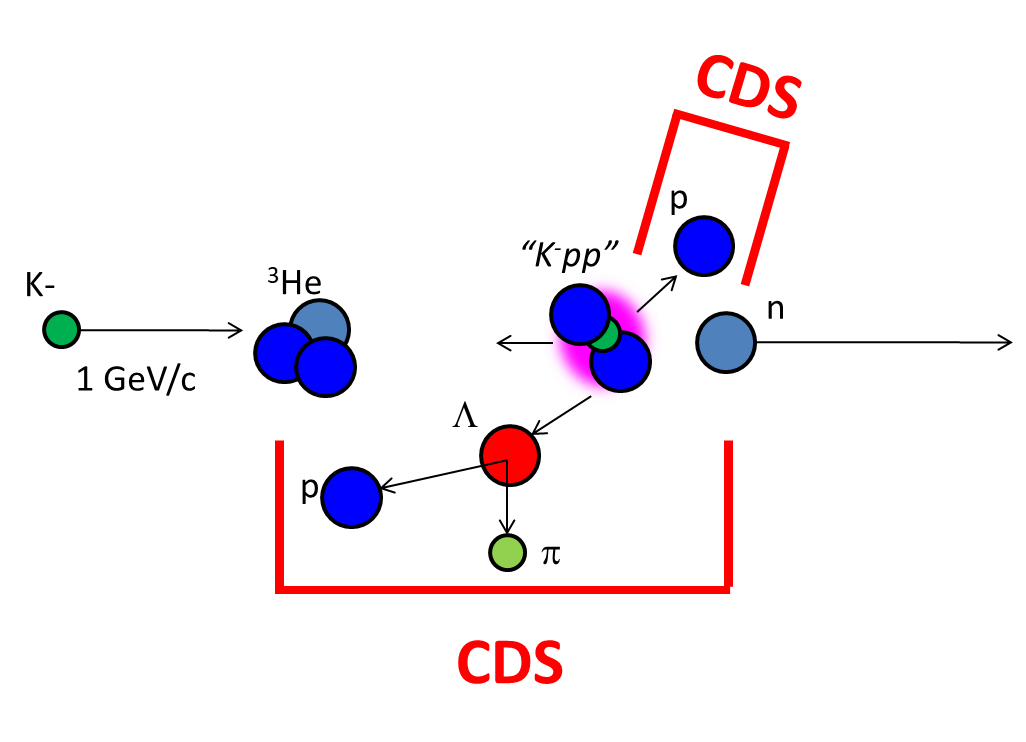 1. KbarNN seach via Lp channel
 Non-mesonic channel
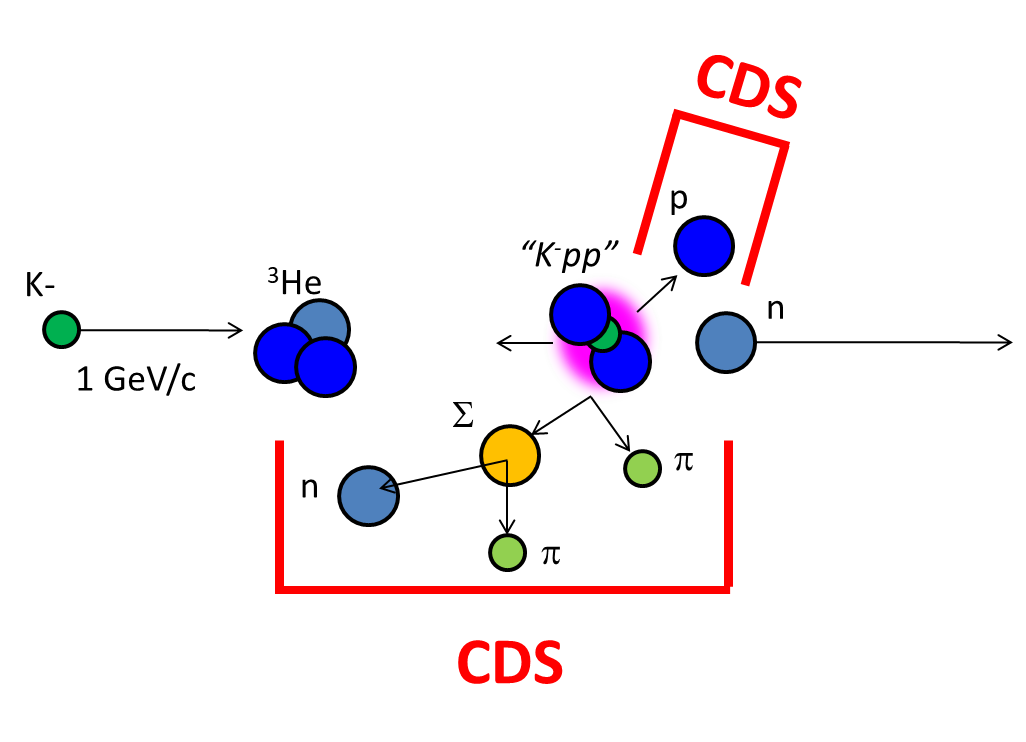 2. KbarNN seach via pSp channel
 Mesonic channel
7
Exclusive 3He(K-,Lp)nin E15-2nd
T.Yamaga’s Ph.D work (Osaka-U)
E151st
E152nd
 ~30 times more data*
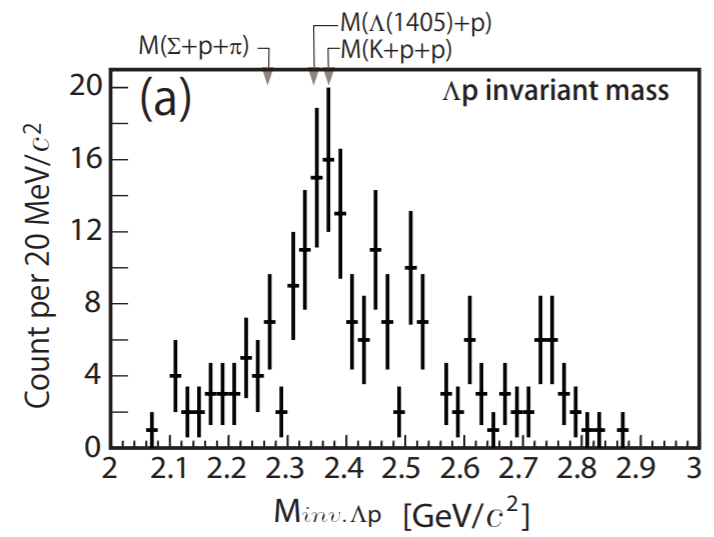 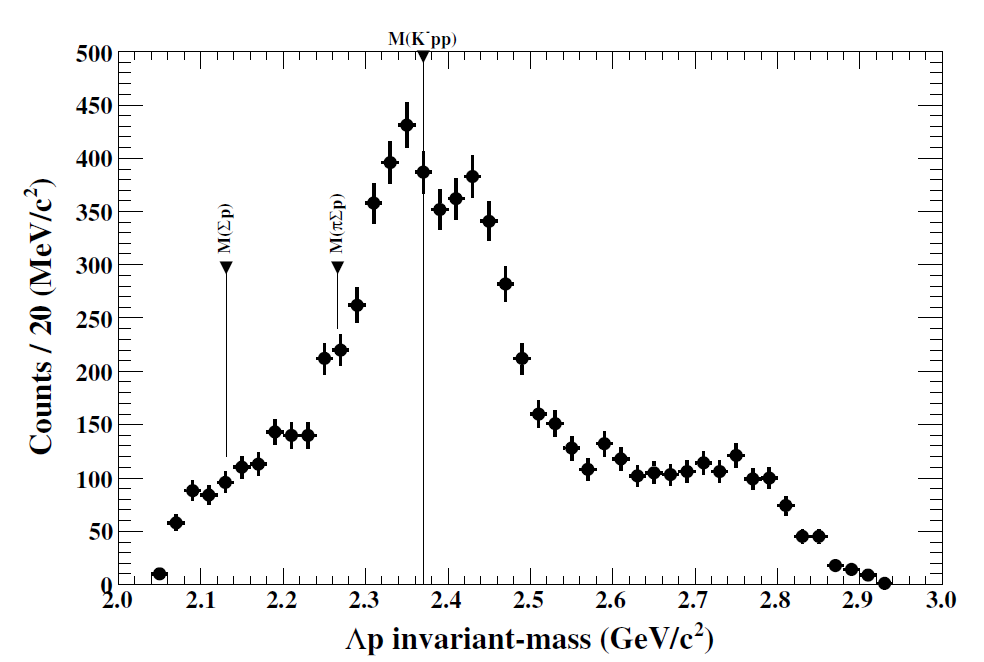 preliminary
Y.Sada et al.,
PTEP (2016) 051D01.
8
* dedicated trigger was introduced for (K-,Lp)
Exclusive 3He(K-,Lp)n [E15-2nd]
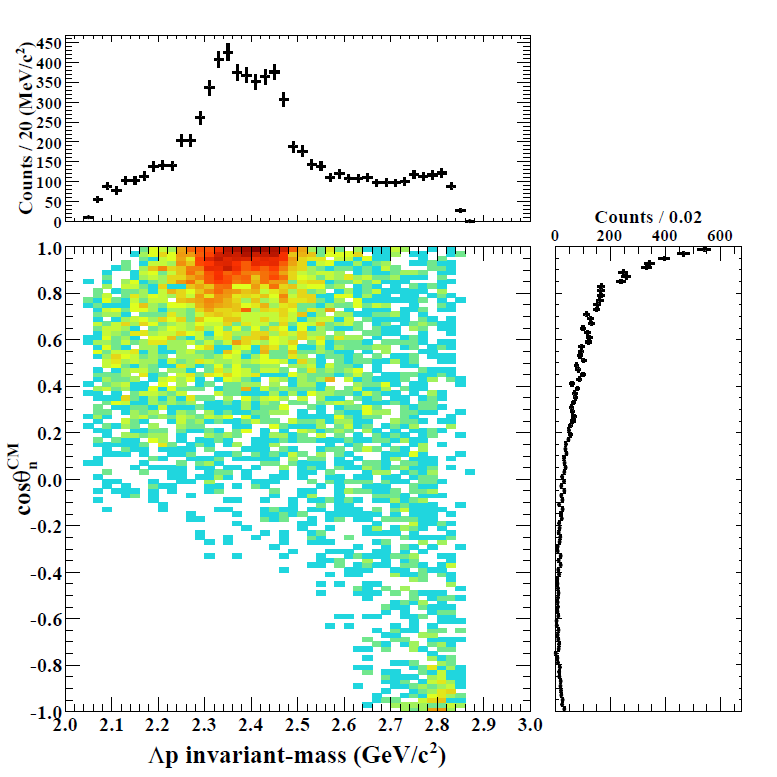 IM(Lp)
Structures around the Kpp threshold can be seen
= bound-state + QF
M(K+p+p)
preliminary
Structures are concentrated in forward-n region
= small momentum-transfer
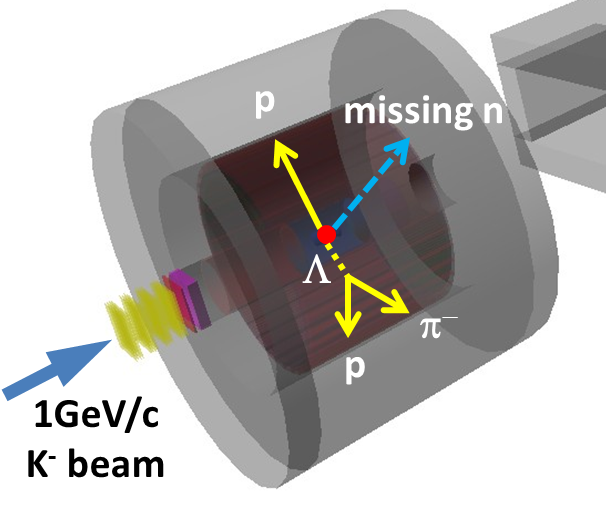 detector
acceptance
cos(qn)
9
Momentum Transfer
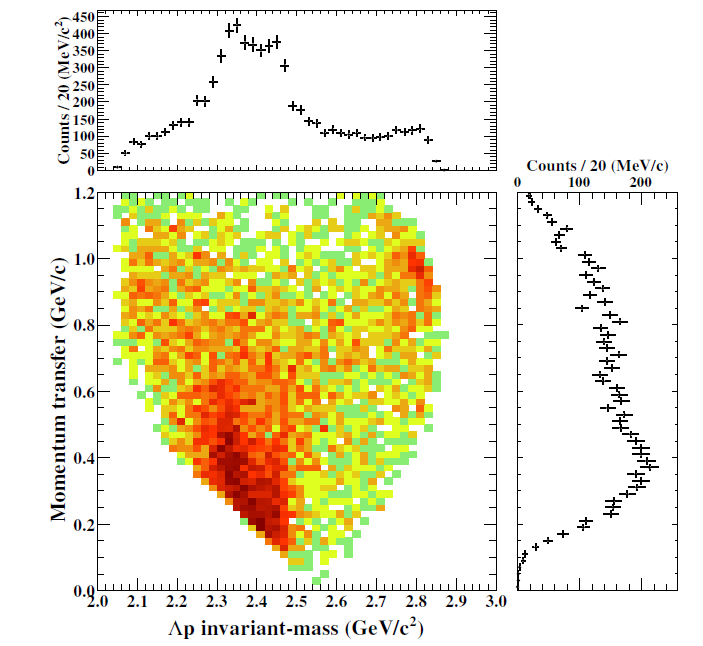 IM(Lp)
Momentum transfer ranges from ~300 to ~600 MeV/c
 for sub-threshold structure
M[K+p+p]
preliminary
c.f. E151st
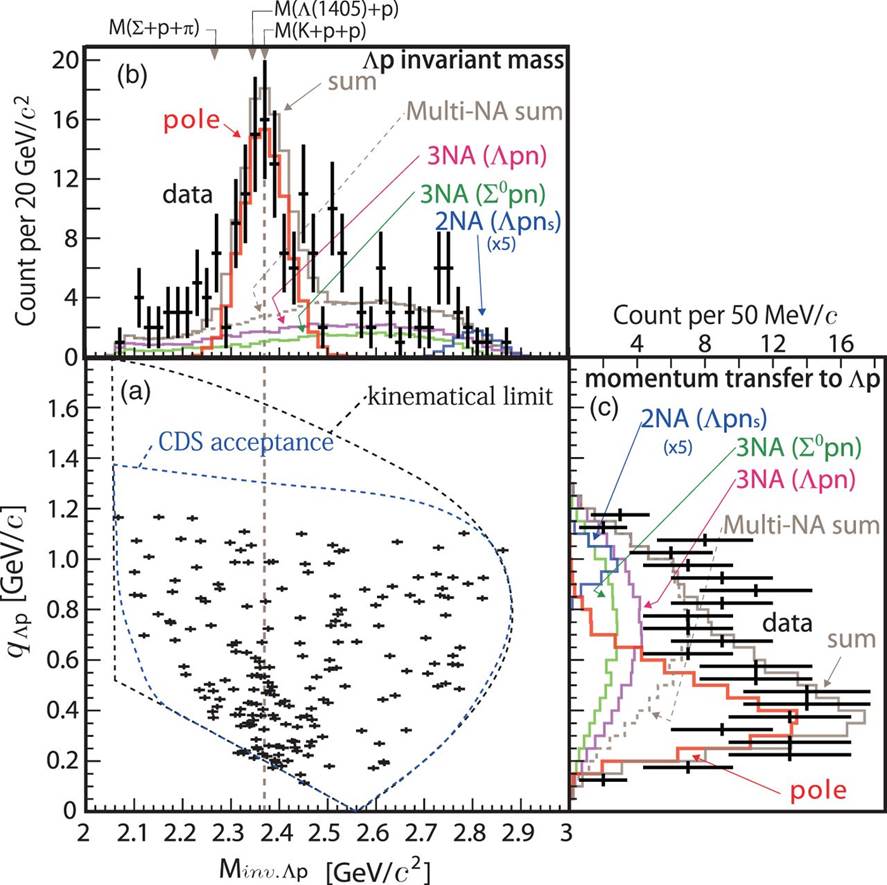 Kinematical
Limit
qLp
Consistent with E151st
10
Structures in Forward-n Region
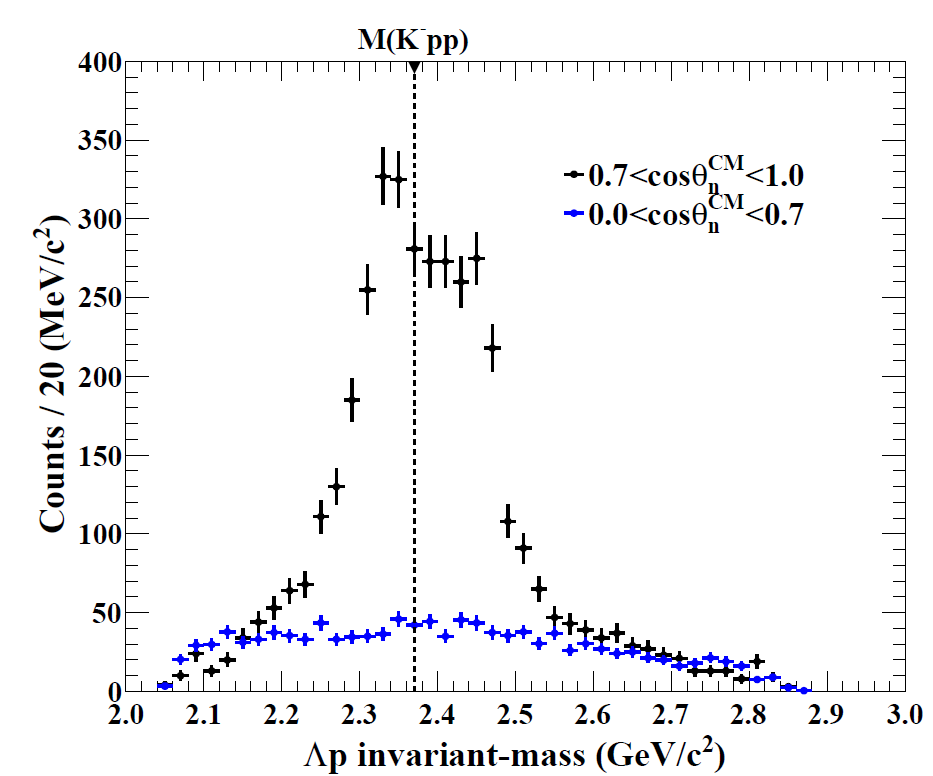 𝟎.𝟕<𝐜𝐨𝐬𝜽𝒏𝑪𝑴<𝟏.𝟎
𝟎.𝟎<𝐜𝐨𝐬𝜽𝒏𝑪𝑴<𝟎.𝟕
Above M(Kpp)
 QF = [Quasi-elastic K] x [KNNLp]
Below M(Kpp)
 Bound-State!
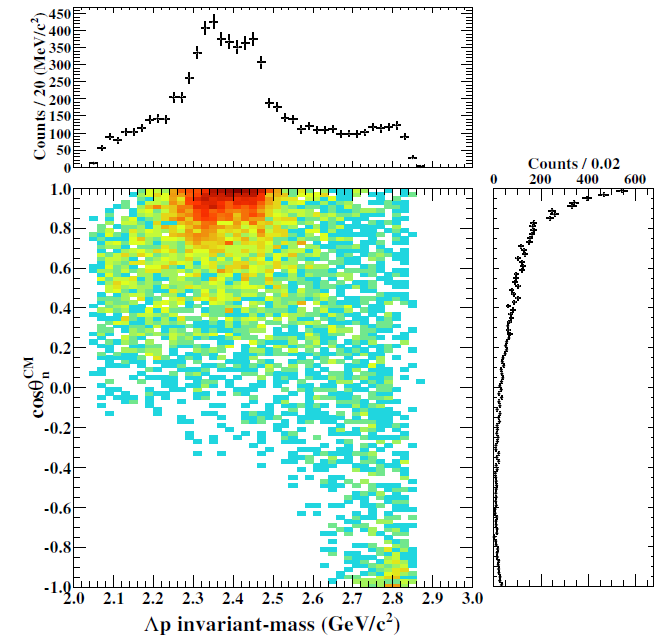 detector
acceptance
𝟎.𝟕<𝐜𝐨𝐬𝜽𝒏𝑪𝑴<𝟏.𝟎
missing acceptance
Flat distribution
prop. to phase space
 Point like 3NA
preliminary
(𝟎.𝟎<𝐜𝐨𝐬𝜽𝒏𝑪𝑴<𝟎.𝟕)
×𝟎.𝟒𝟕
11
Fitting with BW and Gaussian
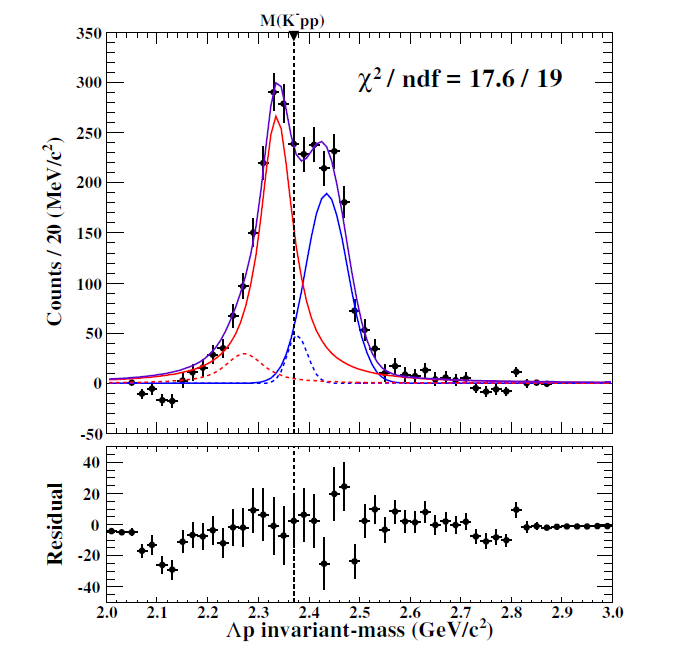 Simple fitting after BG subtraction
BS: Breit-Wigner
QF: Gaussian
w/ S0p contamination

Fit values that reproduce the spectrum
B.E ~ 35 MeV/c2
G    ~ 75 MeV/c2
preliminary
 Fermi-mom. Eff.
 from MM(3He(K-,Lp)X)
Fitting region
preliminary
12
Sliced by Reaction Angle
cosqn dependence
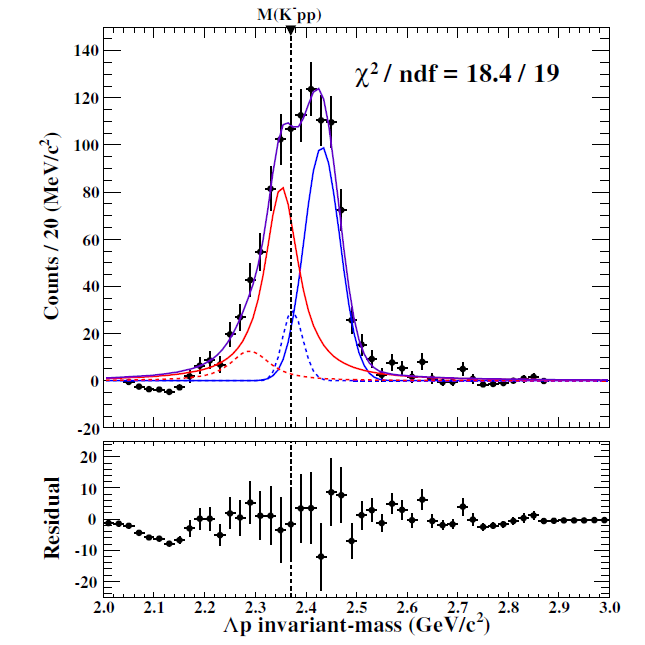 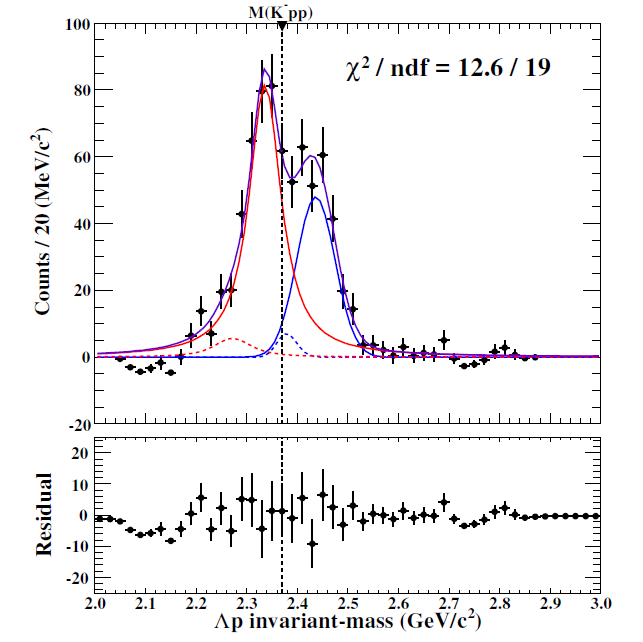 𝟎.𝟕5<𝐜𝐨𝐬𝜽𝒏𝑪𝑴<𝟏.𝟎
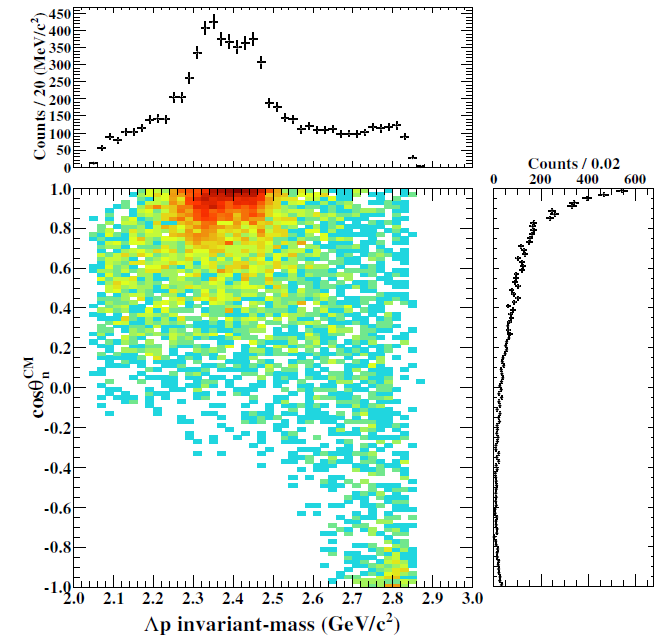 detector
acceptance
preliminary
0.95<cosqn<1.0
0.90<cosqn<0.95
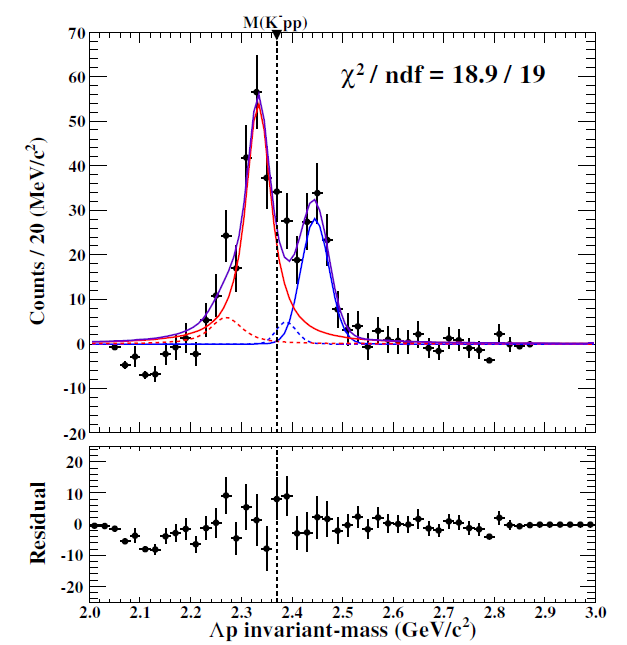 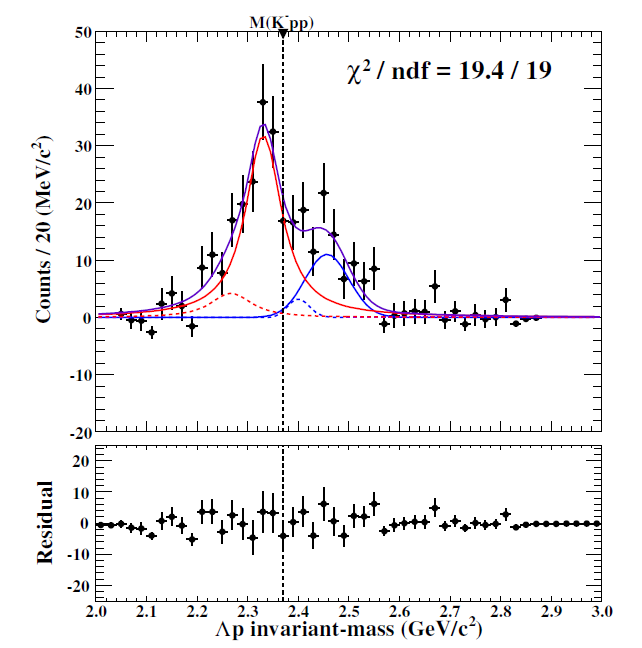 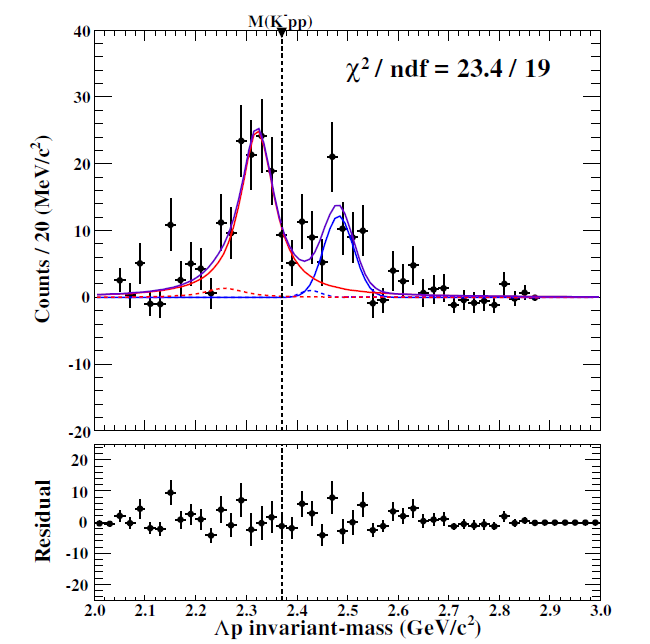 0.85<cosqn<0.90
0.80<cosqn<0.85
0.75<cosqn<0.80
13
Reaction Angle Dependence
Peak position
Width
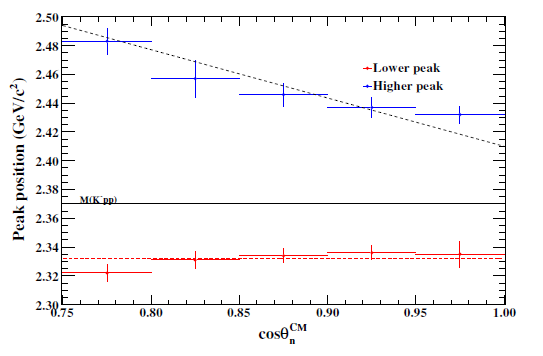 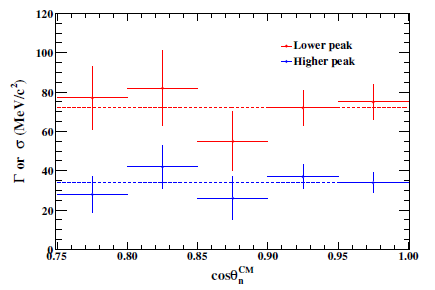 Gaussian
Breit-Wigner
Above M(K-pp):
peak shift by recoil kaon energy
Below M(K-pp):
peak is independent  of cosqn ~ qLp
      would be S=-1 di-baryon
Similar tendency as in a theoretical calculation
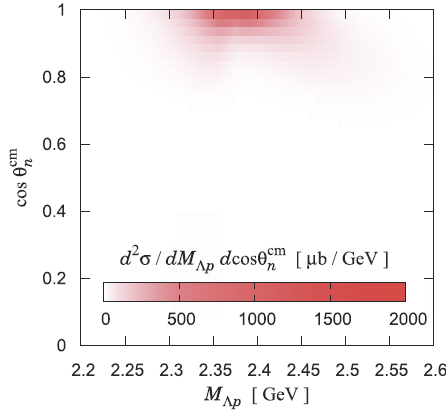 QF
B.S.
Sekihara, Oset, Ramos,
PTEP(2016)123D03
14
Present Status of KbarNN
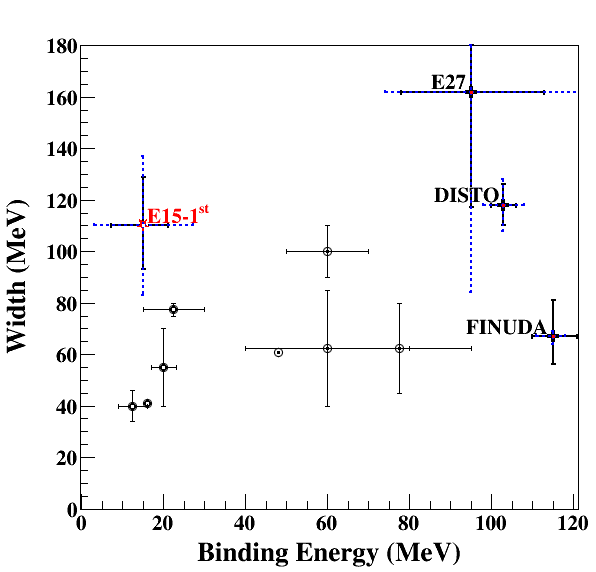 Exp. CANDIDATES
Upper limit
LEPS/HADES
B.E ~ 10-40 MeV
E15
B.E. ~ 100 MeV
FINUDA/DISTO/E27
Theor. calculations.
Difficult to reproduce deeply bound state using normal KbarN int.
E15-2nd
Phenomenological
Chiral
For further understanding:
L(1405) production     L*N doorway
pSN decay channel      new info. of KbarNN
15
Outline of the Talk
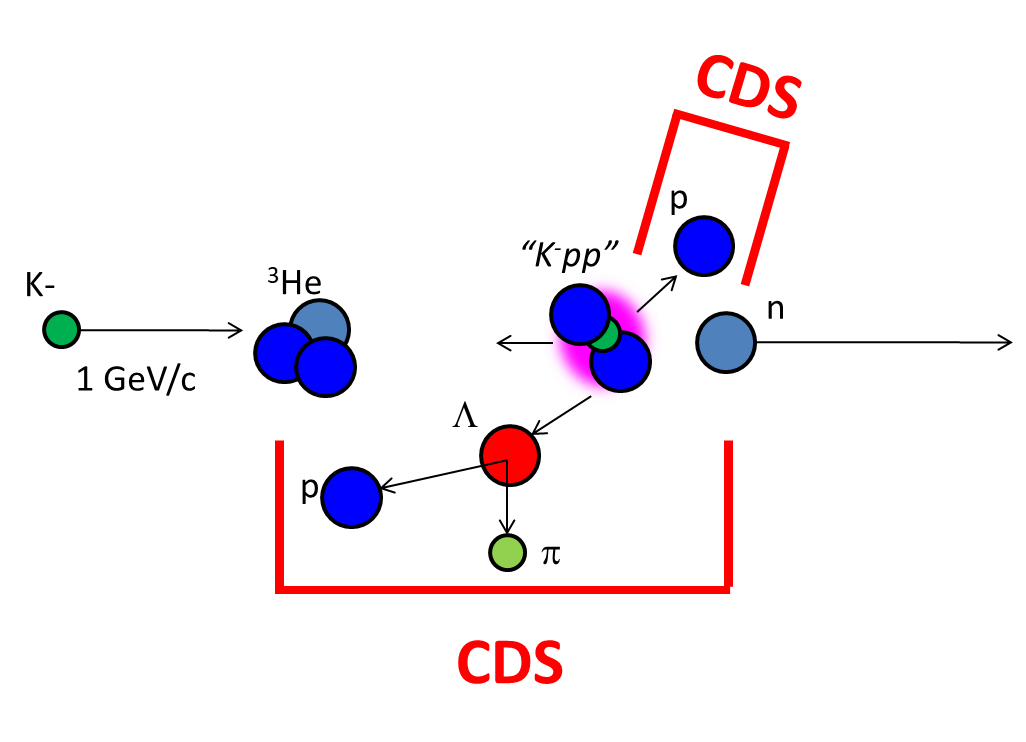 1. KbarNN seach via Lp channel
 Non-mesonic channel
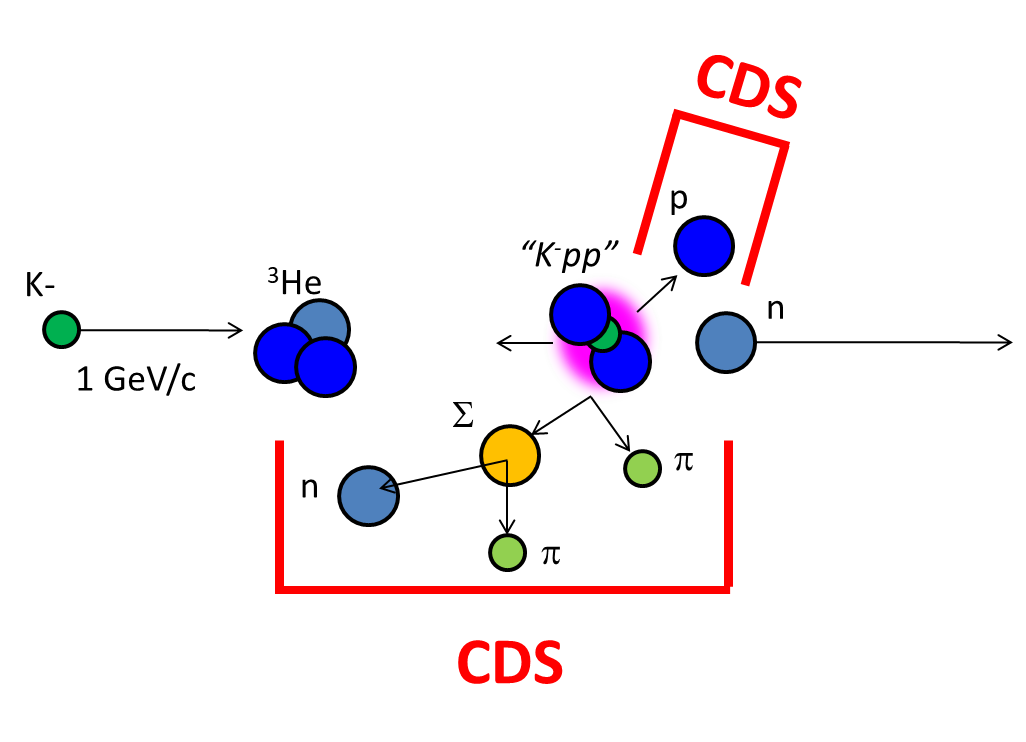 2. KbarNN seach via pSp channel
 Mesonic channel
16
“K-pp”
K- 3He  pSpn @ E15
3He
K-
n
1 GeV/c
n
CDS
p
S
p
p
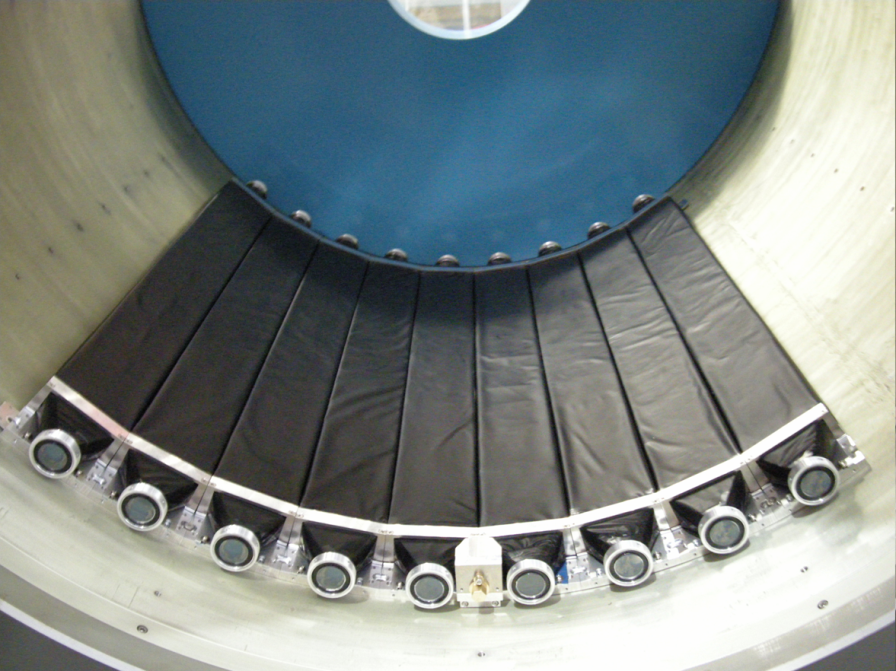 Experimental challenge of neutron detection with thin scintillation counter (t=3cm)
CDS
t = 3cm
79cm
10cm
n detection efficiency ~ 3%
17
Neutron ID with CDS
p+p-p events (3 tracks) in CDS with 4 CDH hits are selected
a CDH hit with CDC-veto (outer-layer) is applied to identify the “neutral hit”
dE vs. 1/b
dE-cut dependence
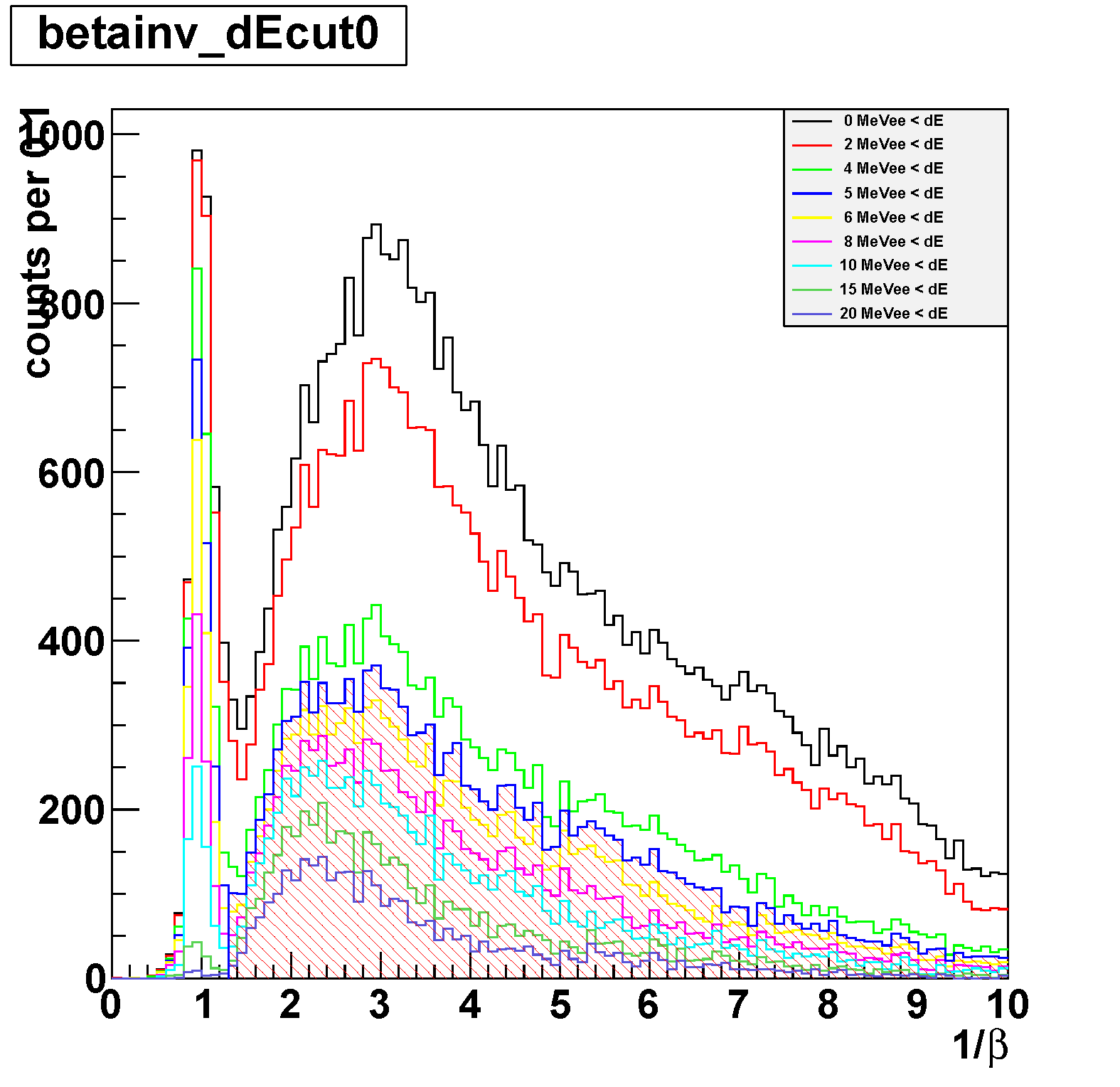 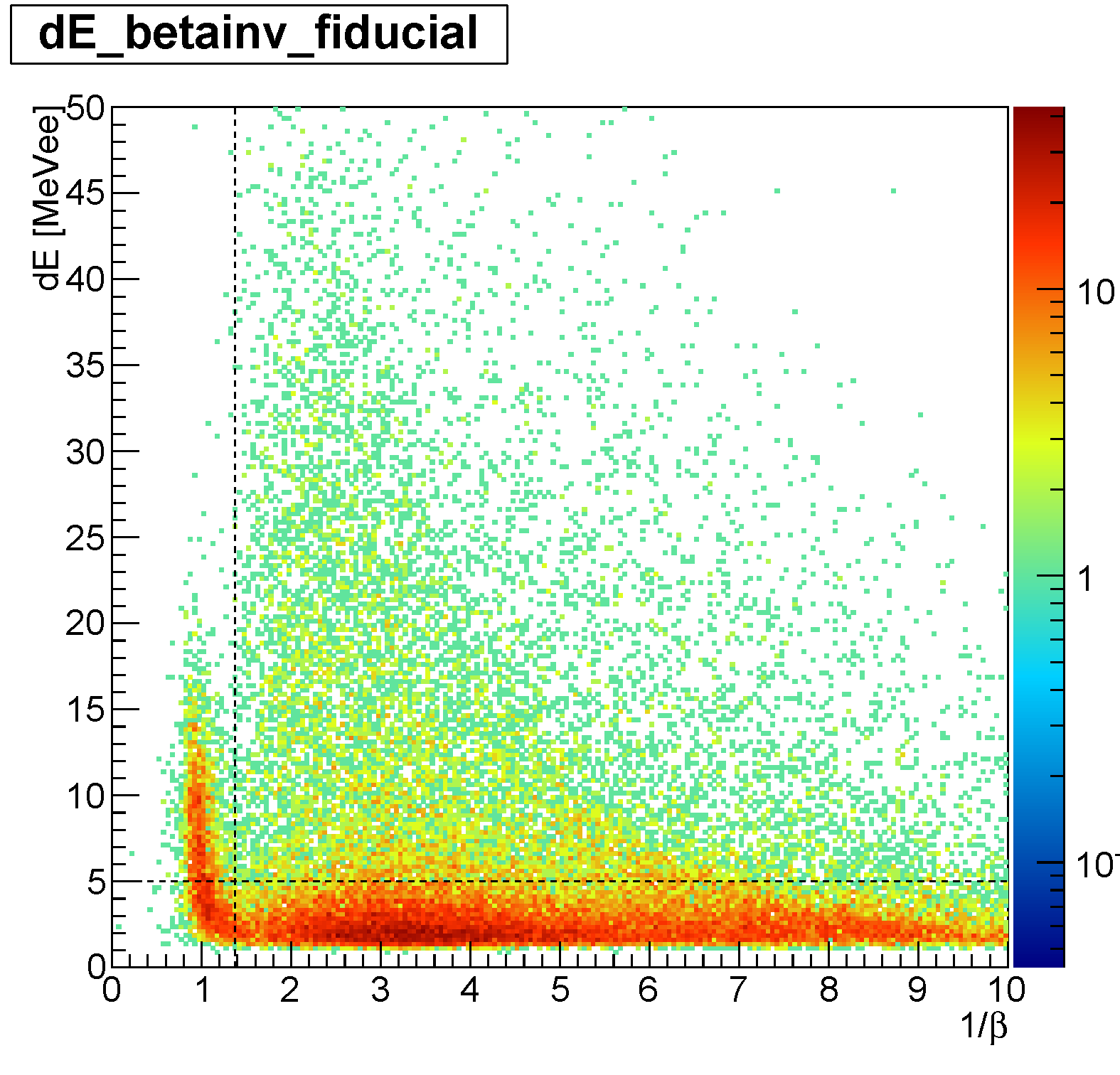 1.372 < 1/b
(pn<1GeV/c)
neutron ID
5MeVee < dE
Neutron can be identified with CDS
18
pSpn Events
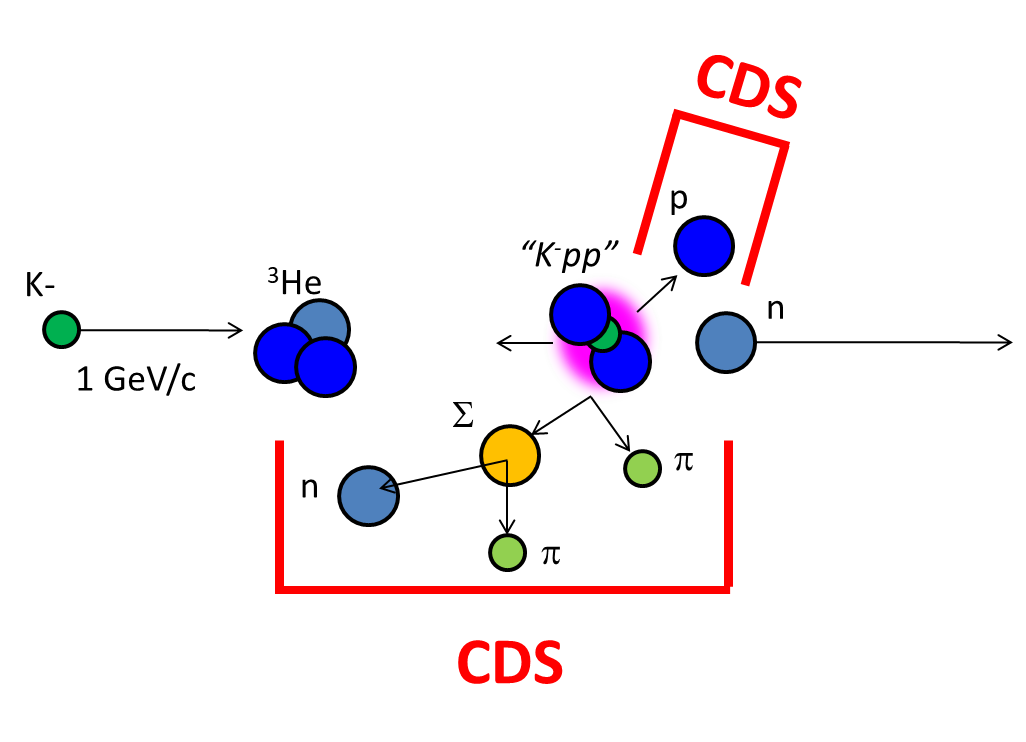 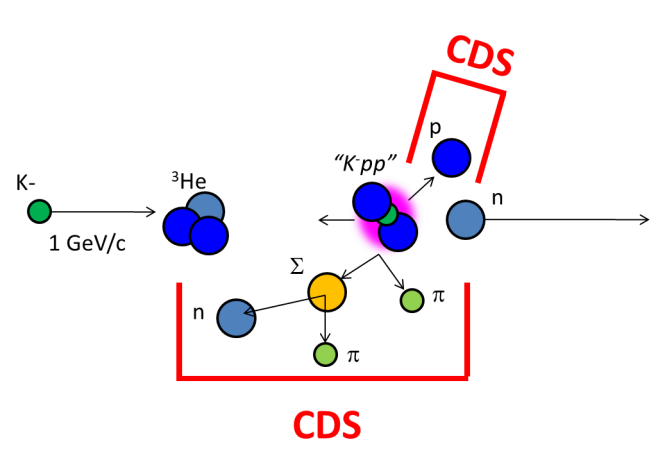 IM(np+) vs MM(p+p-pn)
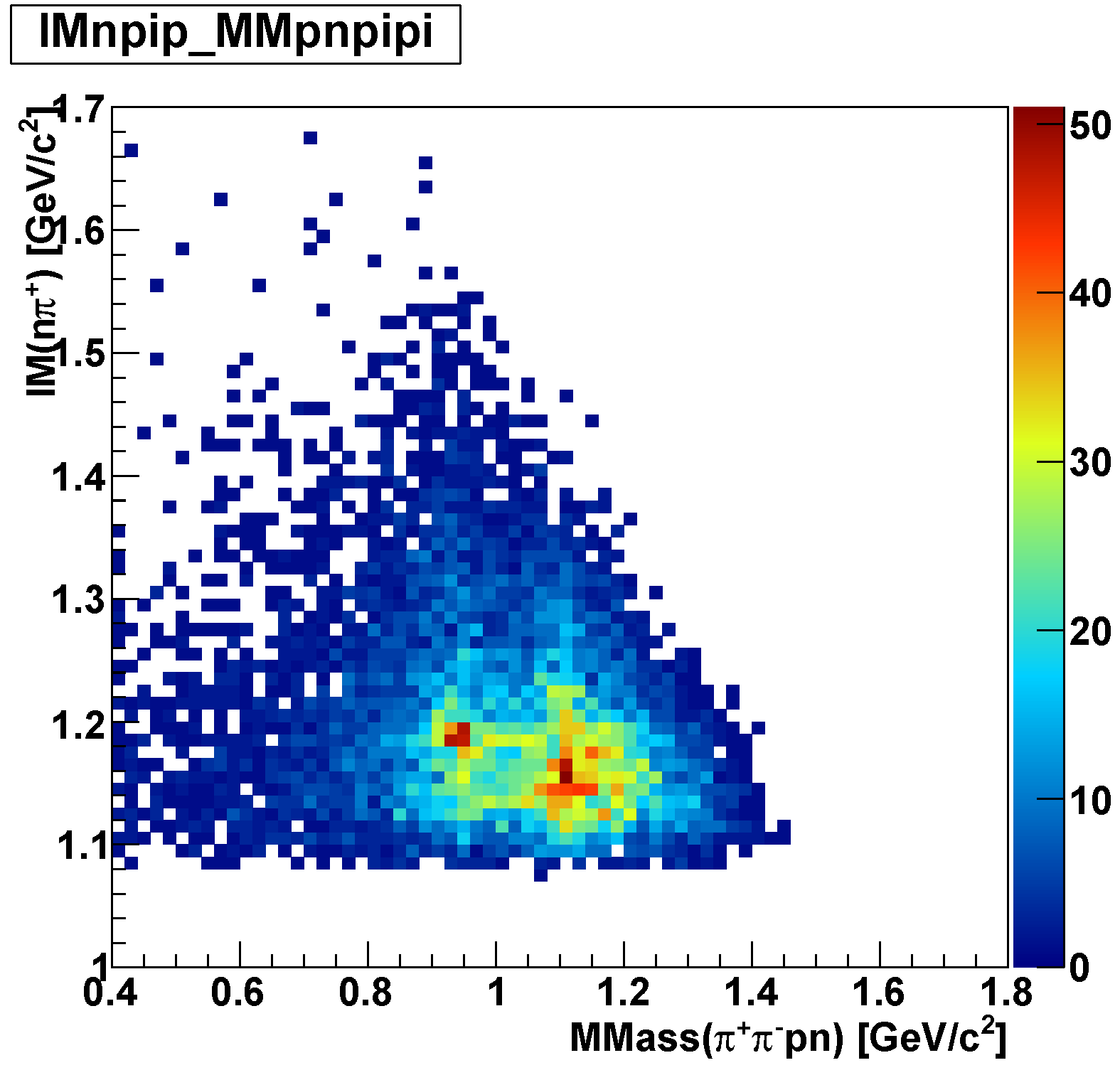 p-S+p nmiss
K0p+p-
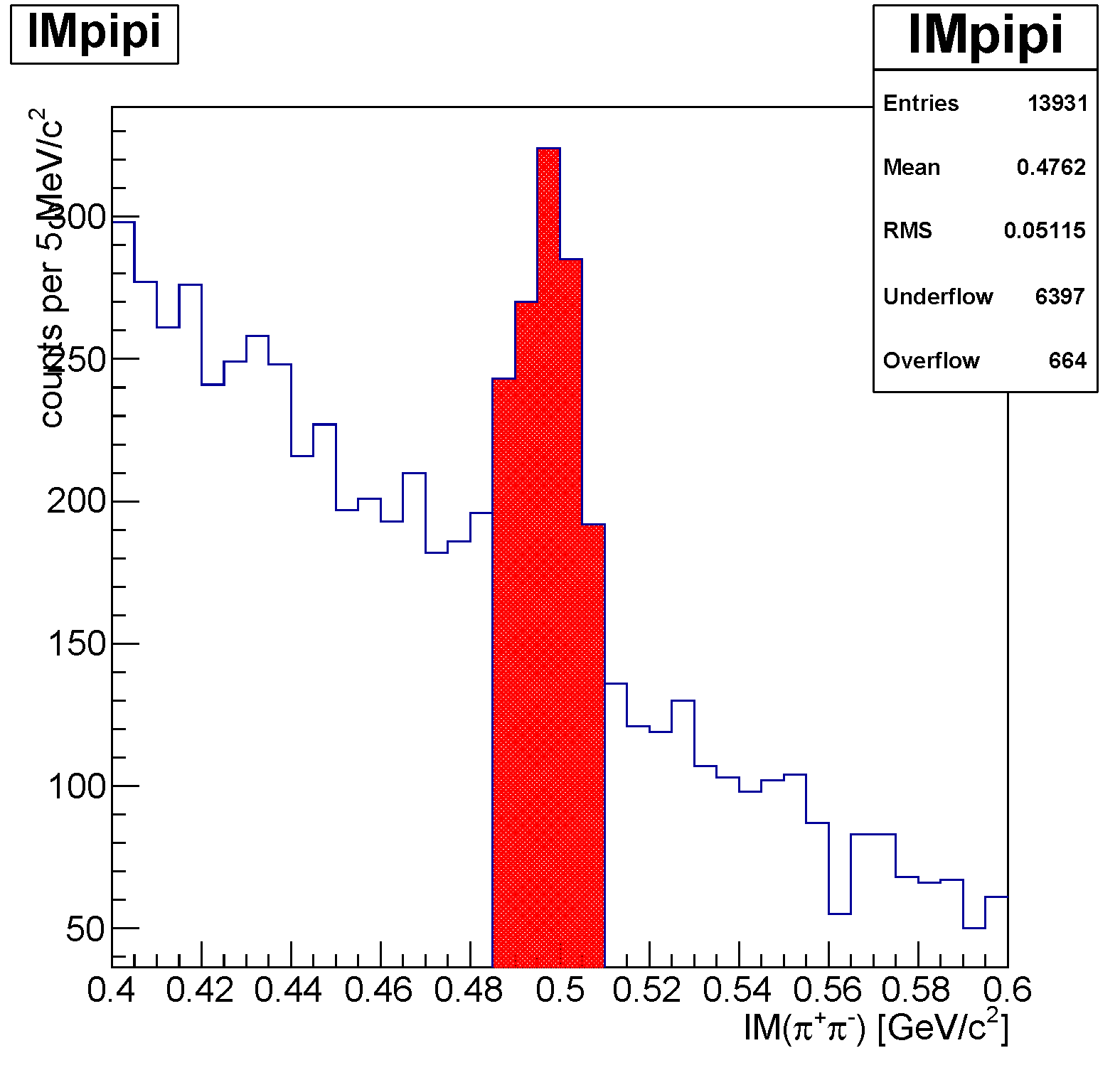 IM(np-) vs MM(p+p-pn)
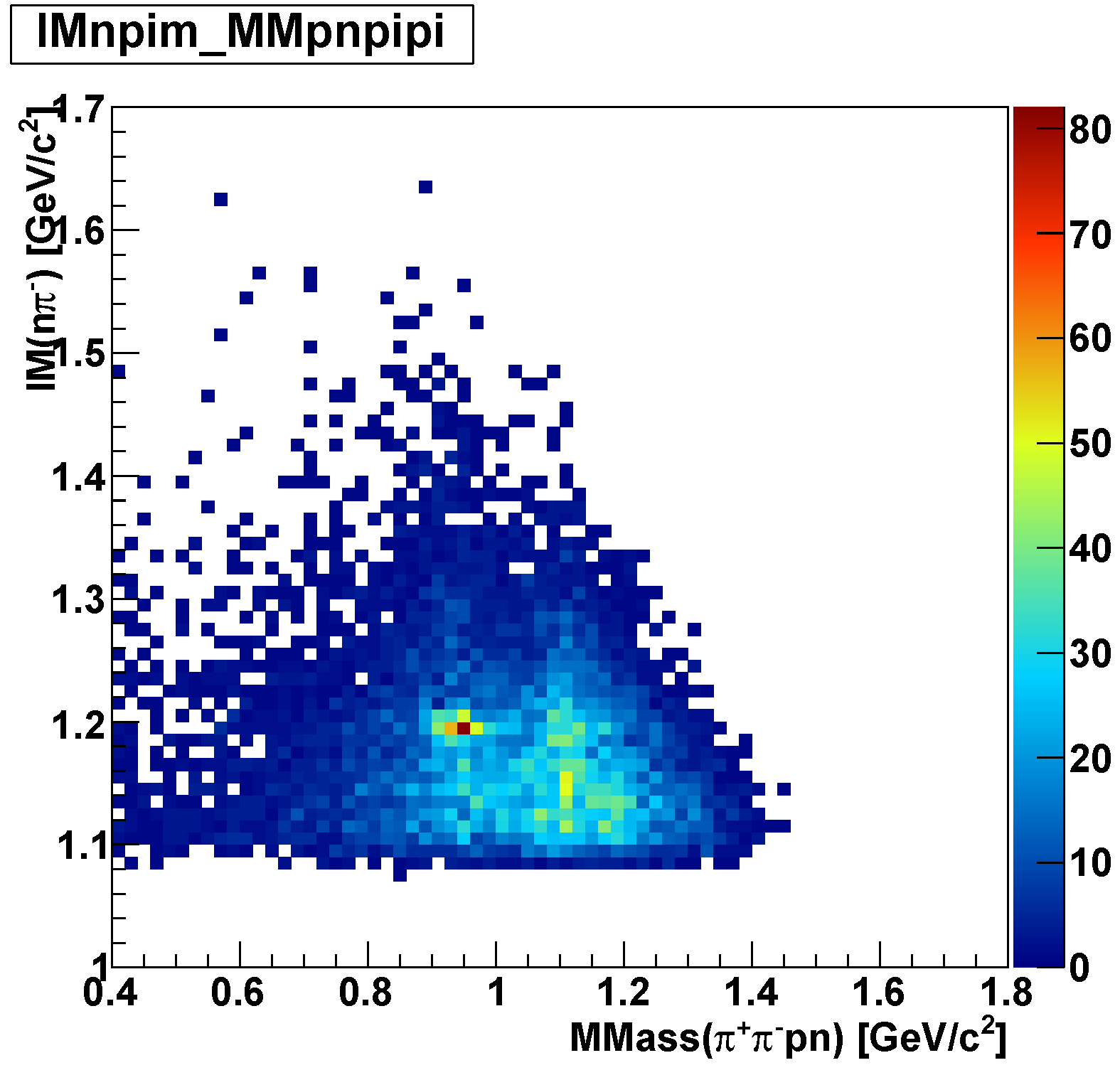 removed
p+S-p nmiss
Lpp-
M(n)
M(L)
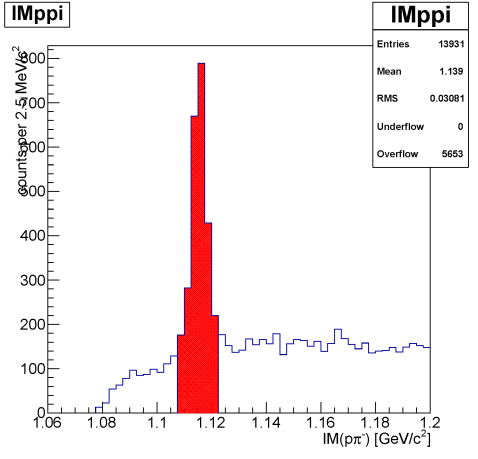 removed
19
L*pn Events
IM(np+p-) vs MM(p+p-pn)
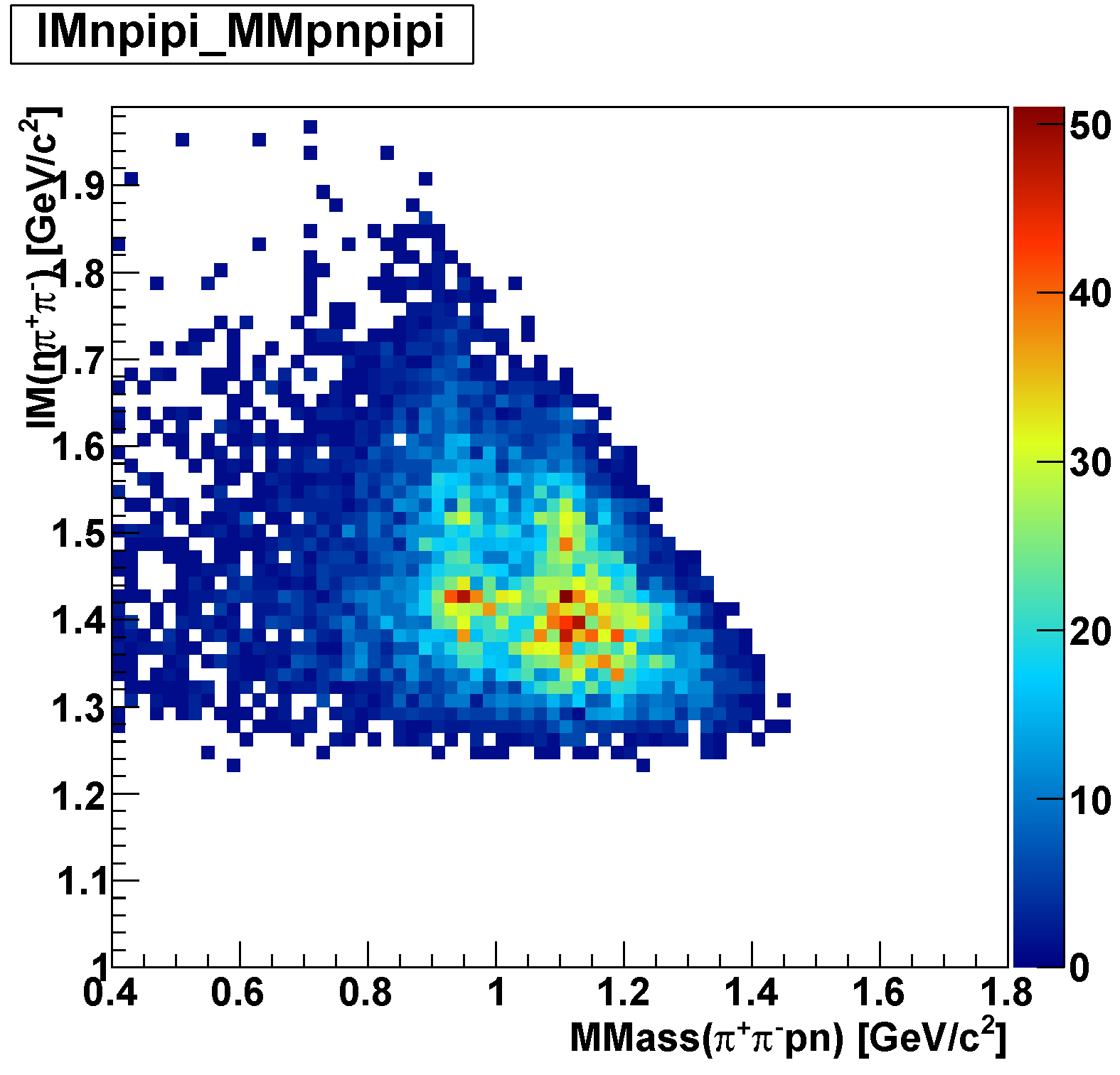 M(n)
M(L)
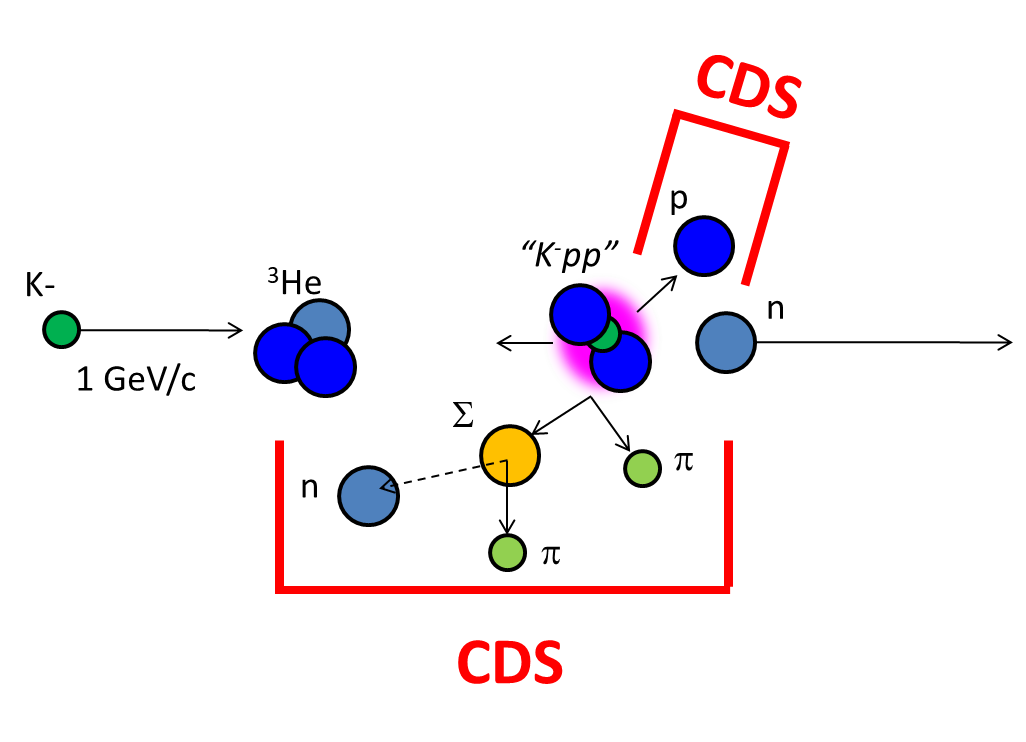 L(1405)p nmiss
L(1520)p nmiss
20
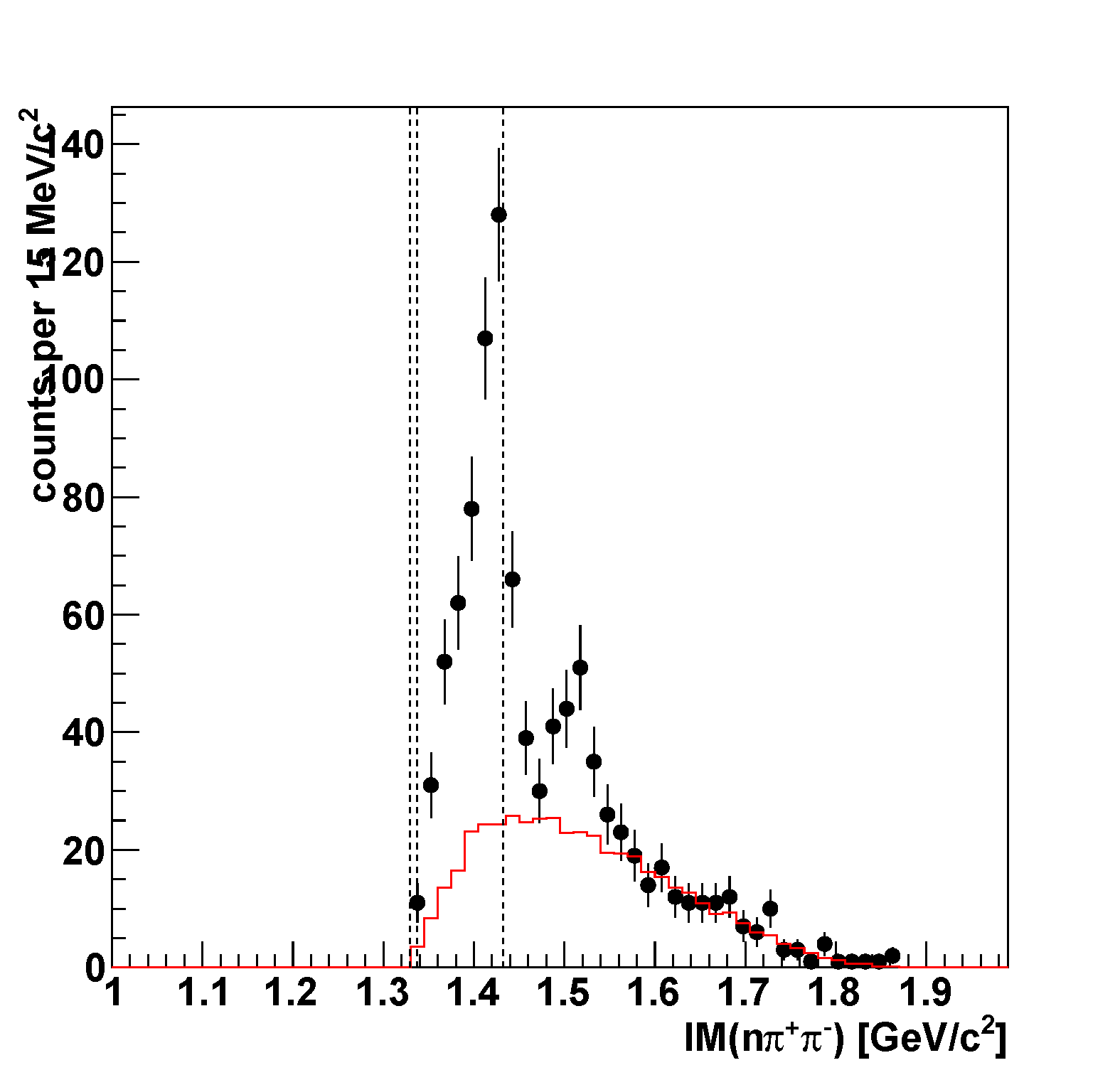 S(1385)/L(1405)
Event Selection
Missing n:
    0.85 < MM(p+p-pn) <1.03 GeV/c2
S mass:
    1.18 < IM(np-) < 1.20 GeV/c2 for S-
    1.19 < IM(np+) < 1.21 GeV/c2 for S+
L(1520)
preliminary
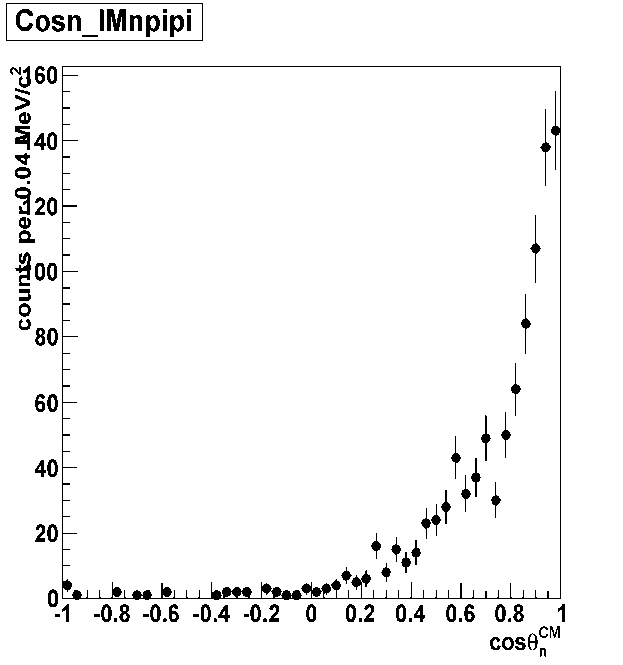 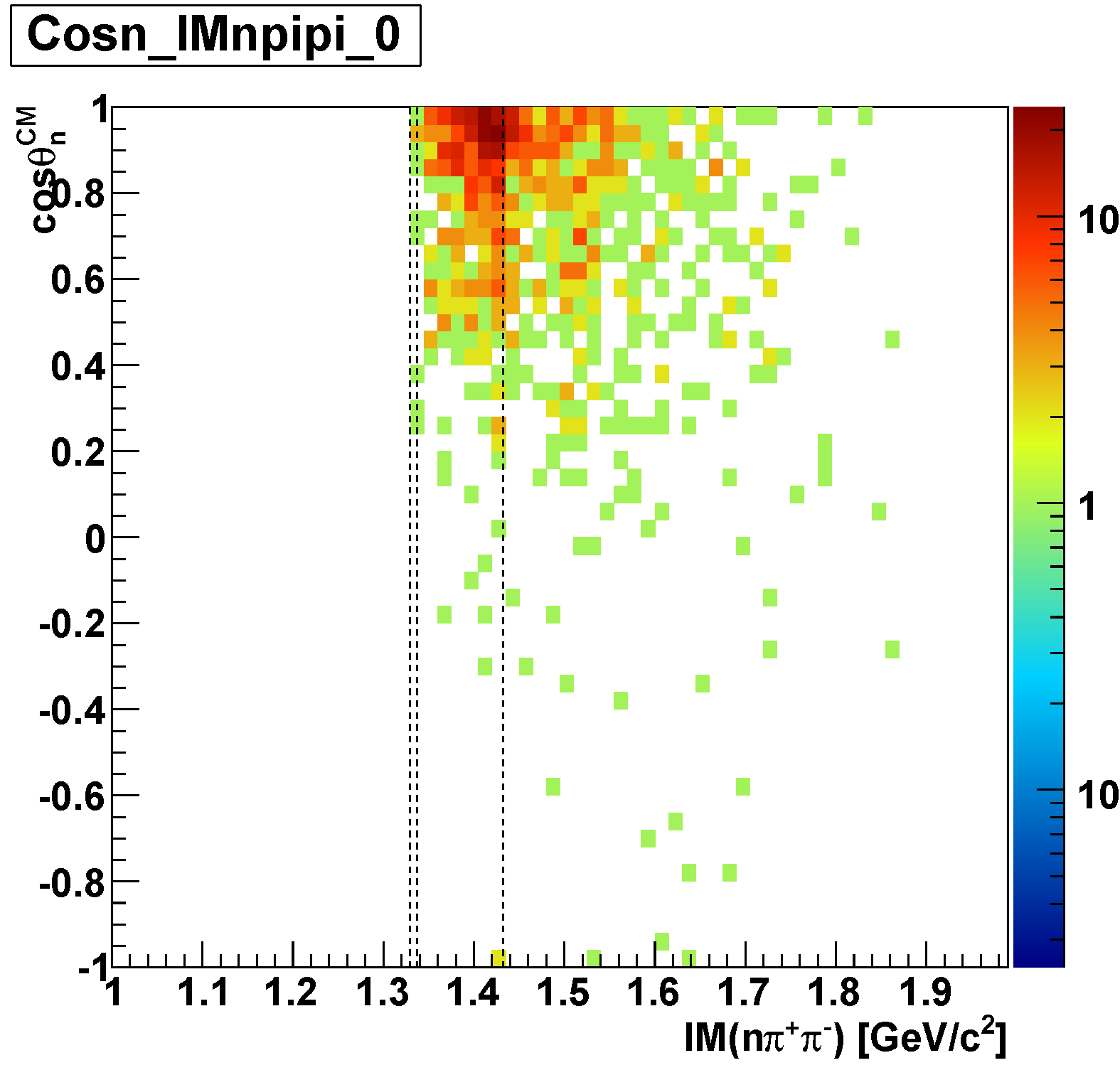 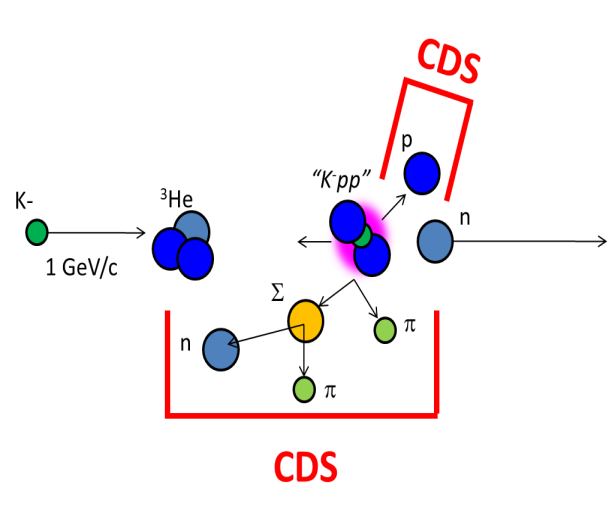 cos(qn-miss)
concentrated in forward-n region
M(pS)
M(K-p)
21
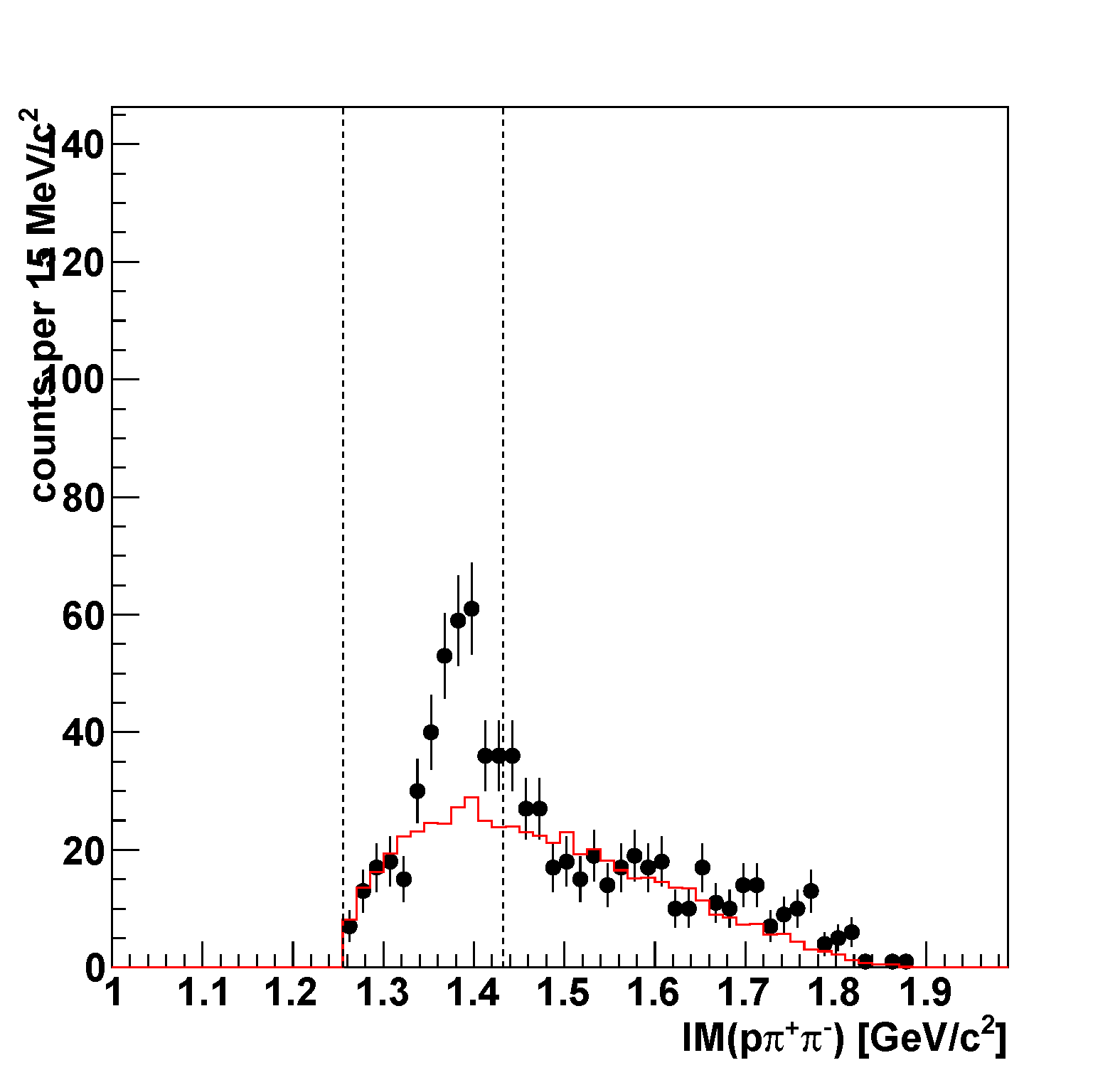 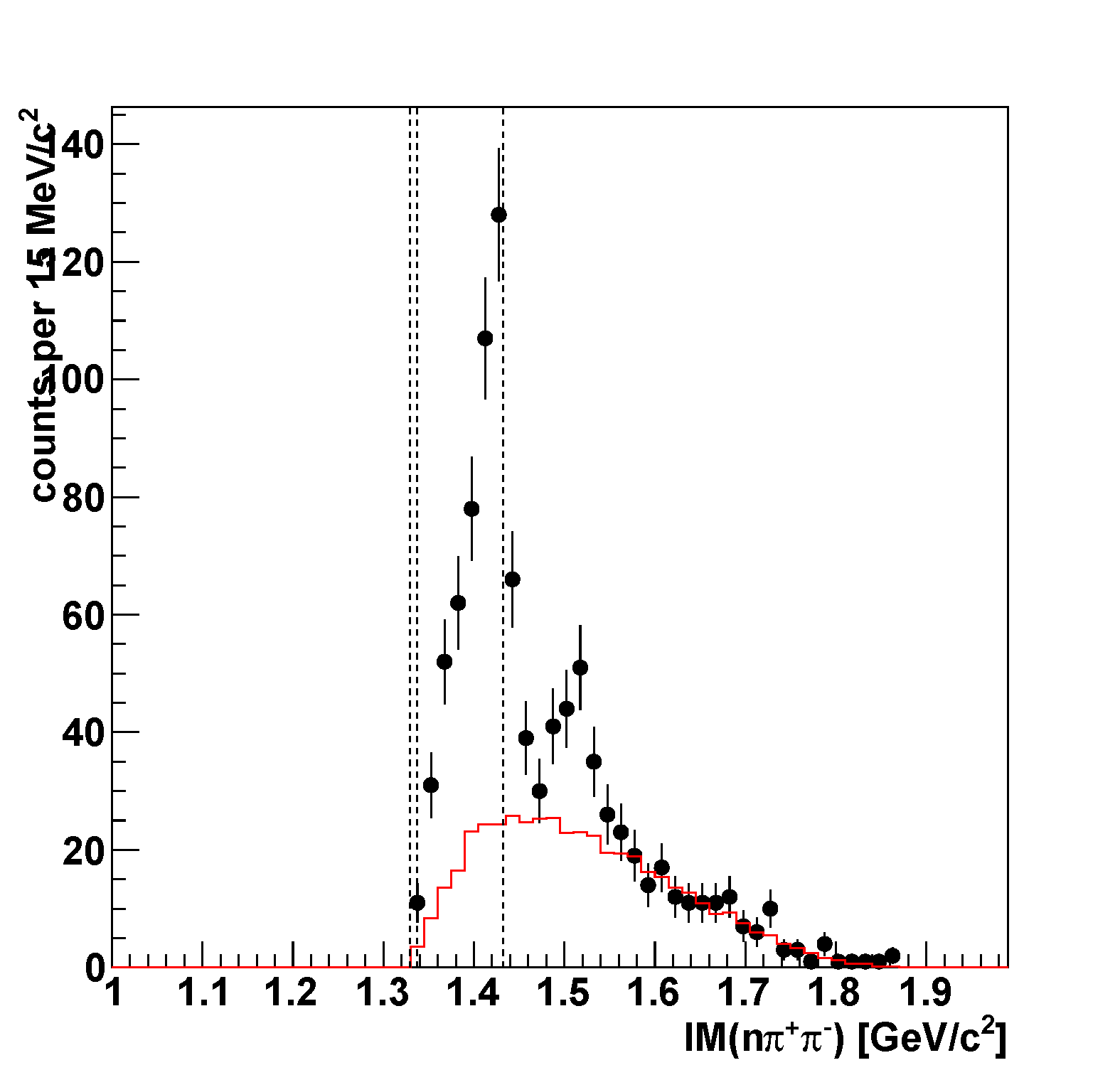 S(1385)/L(1405)
M(pS)
M(K-p)
M(pL)
preliminary
preliminary
I = 0 dominant
S(1385)pS/pL: 12%/87%
S(1385)+
L(1520)
M(pS)
M(K-p)
“Simple” PS-BG
“Simple” PS-BG
I = 1 mode
I =0 and 1 mode
Discrimination of L(1405) and S(1385) is under way
 Careful investigation of the backgrounds is needed
22
Production of L* and “K-pp”
L(1405)
3He
K-
n
“free” L*
“K-pp” formation
p
1 GeV/c
p
“K-pp”
p
n
n
L
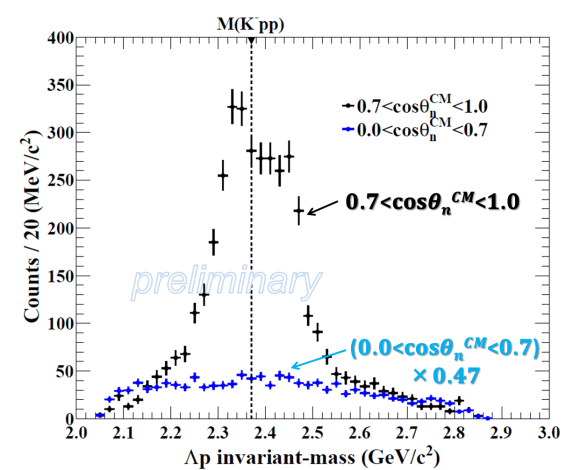 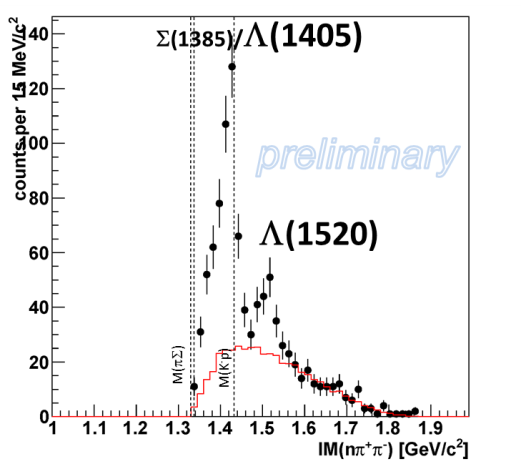 IM(Lp)
L(1405)
Comparison of each CS would give us important hints!
23
“K-pp”
“K-pp”pSN Decay Channel
3He
K-
n
1 GeV/c
S.Ohnish et al.,PRC88(2013)025204
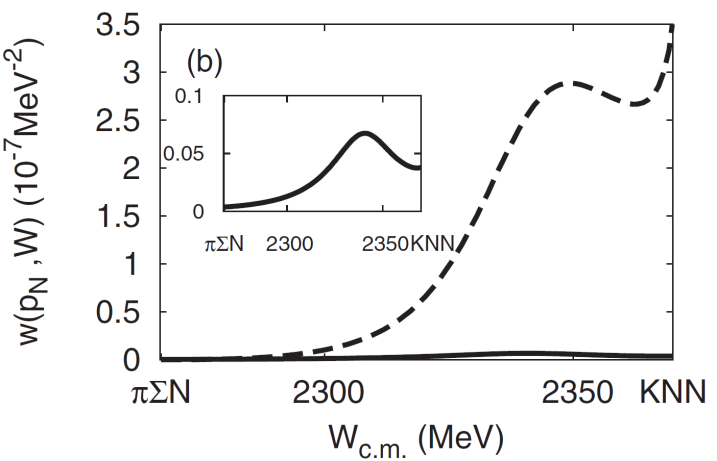 Theoretically,
pSN decay is expected to be
the dominant channel
n
CDS
pSN channel
kaon absorption probability
of L*NpSN/LN
LN channel
p
S
p
p
CDS
24
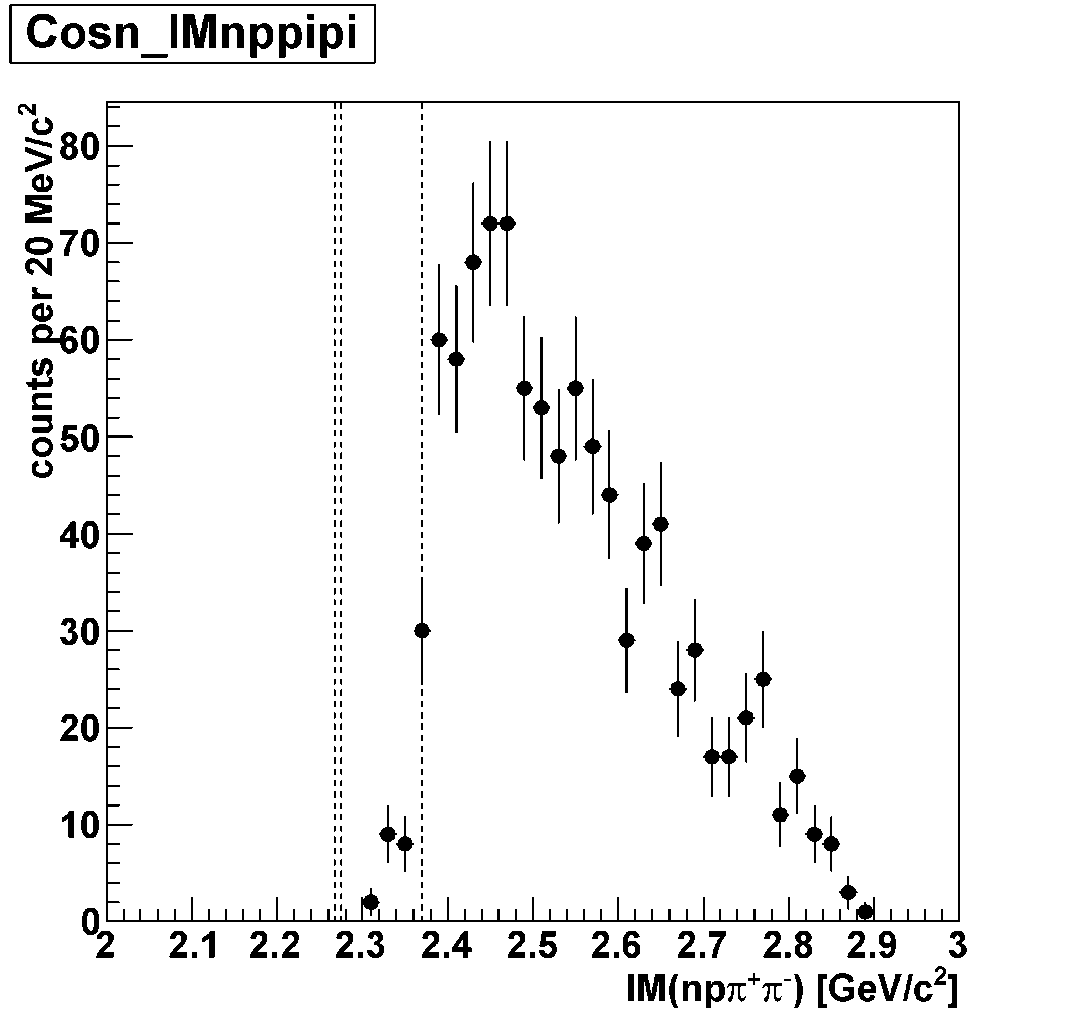 Event Selection
Missing n:
    0.85 < MM(p+p-pn) <1.03 GeV/c2
S mass:
    1.18 < IM(np-) < 1.20 GeV/c2 for S-
    1.19 < IM(np+) < 1.21 GeV/c2 for S+
M(pSp)
M(K-pp)
Subthreshold events seem to be suppressed!
preliminary
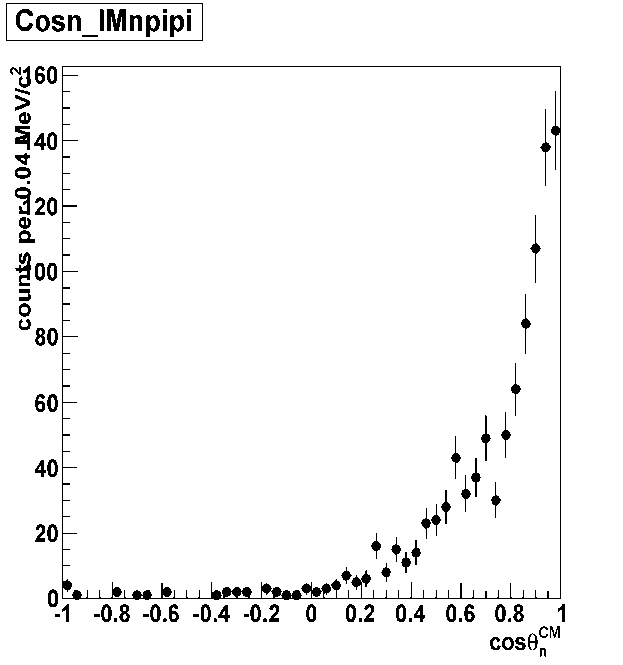 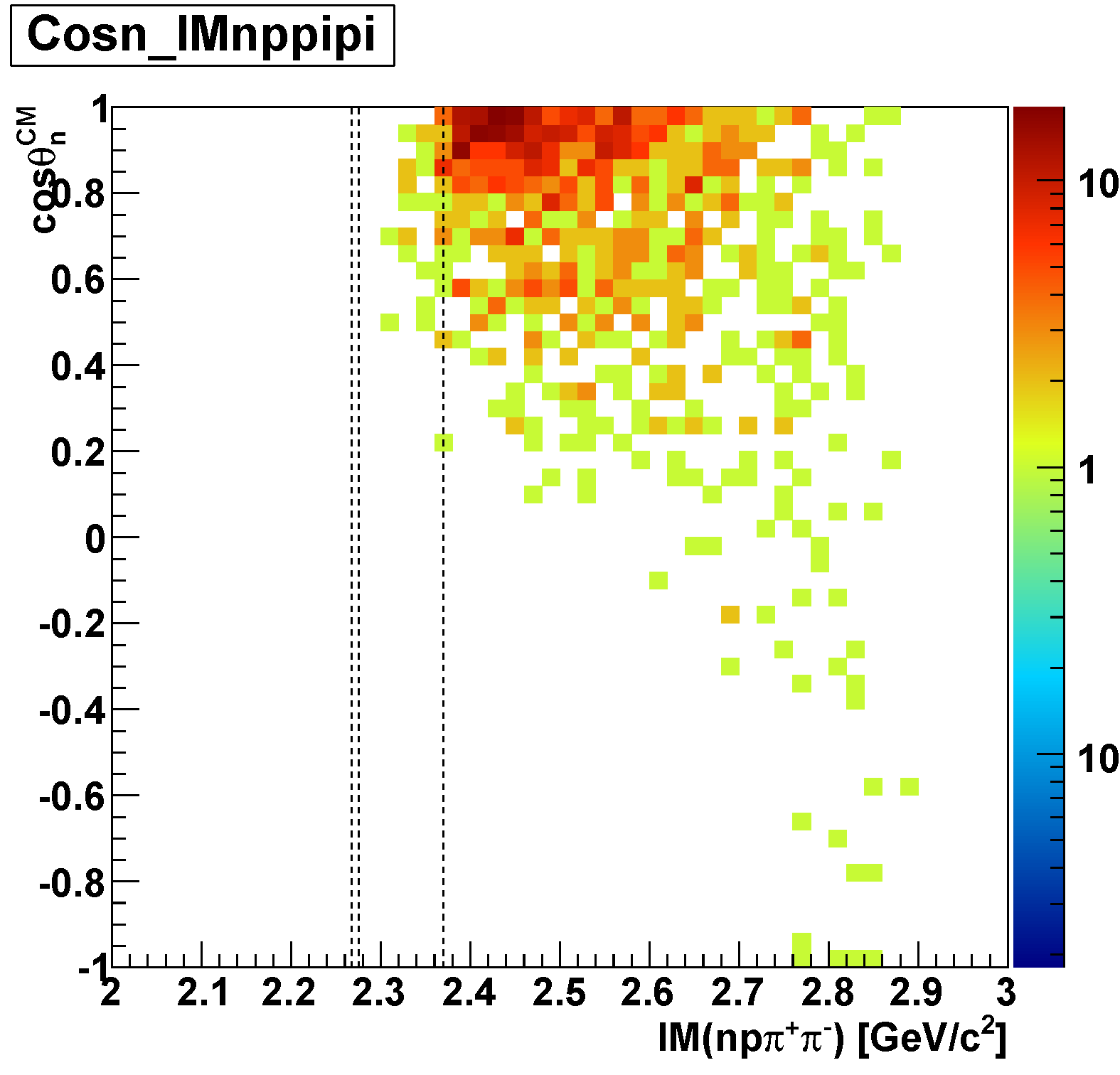 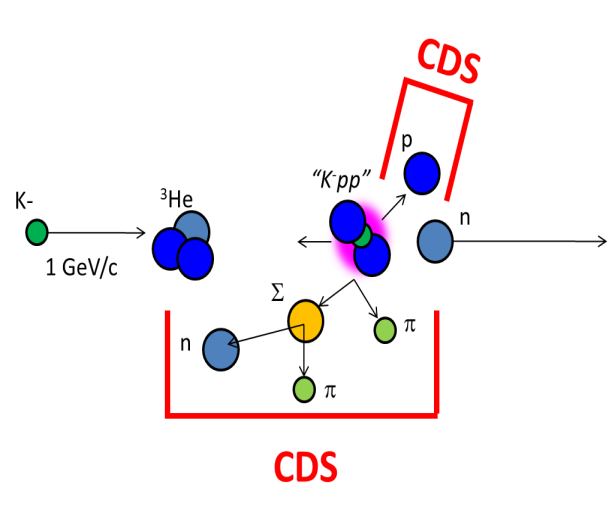 cos(qn-miss)
25
L(1405) region is selected
[IM(np+p-)<M(K-p)]
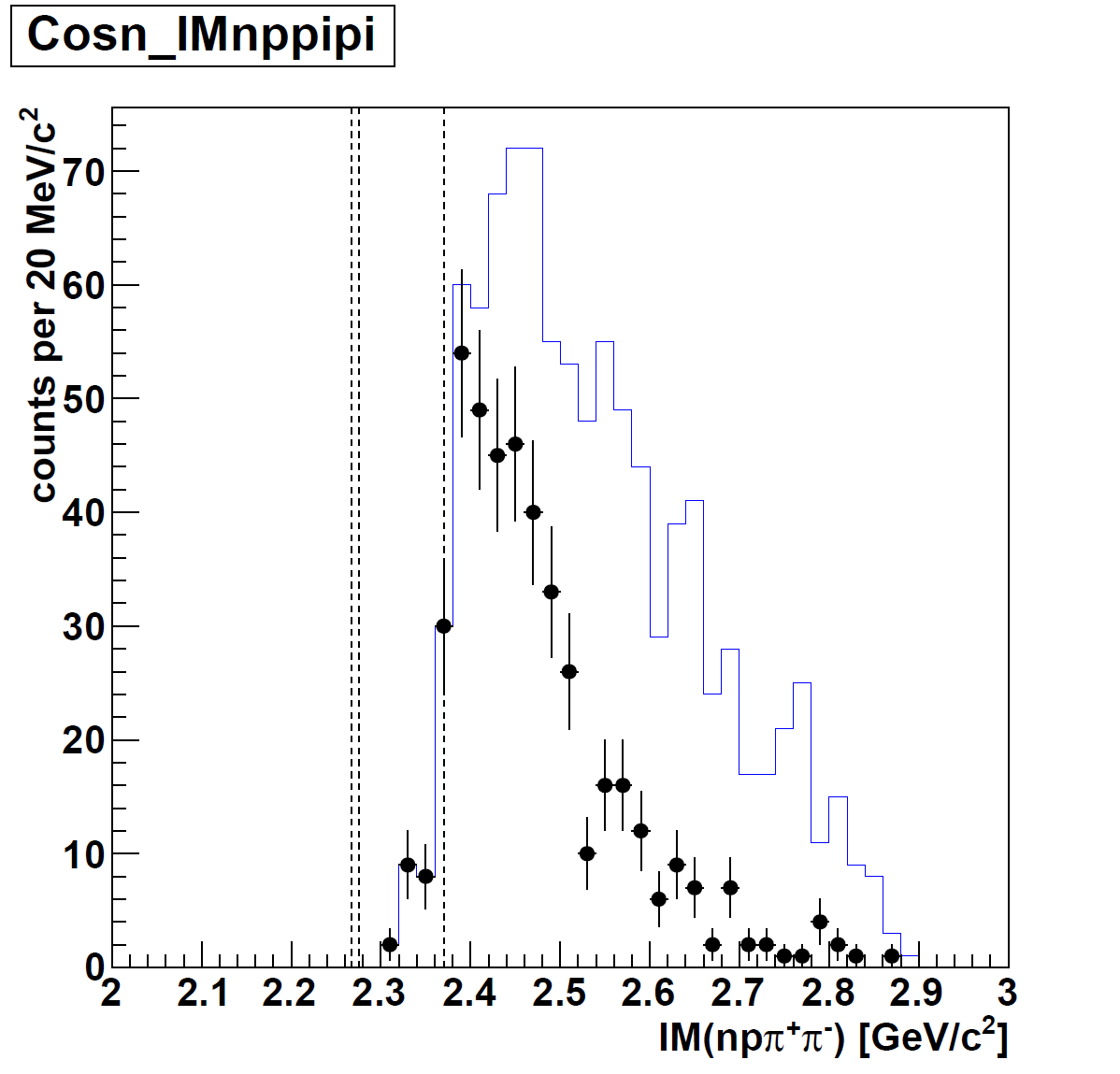 M(pSp)
M(K-pp)
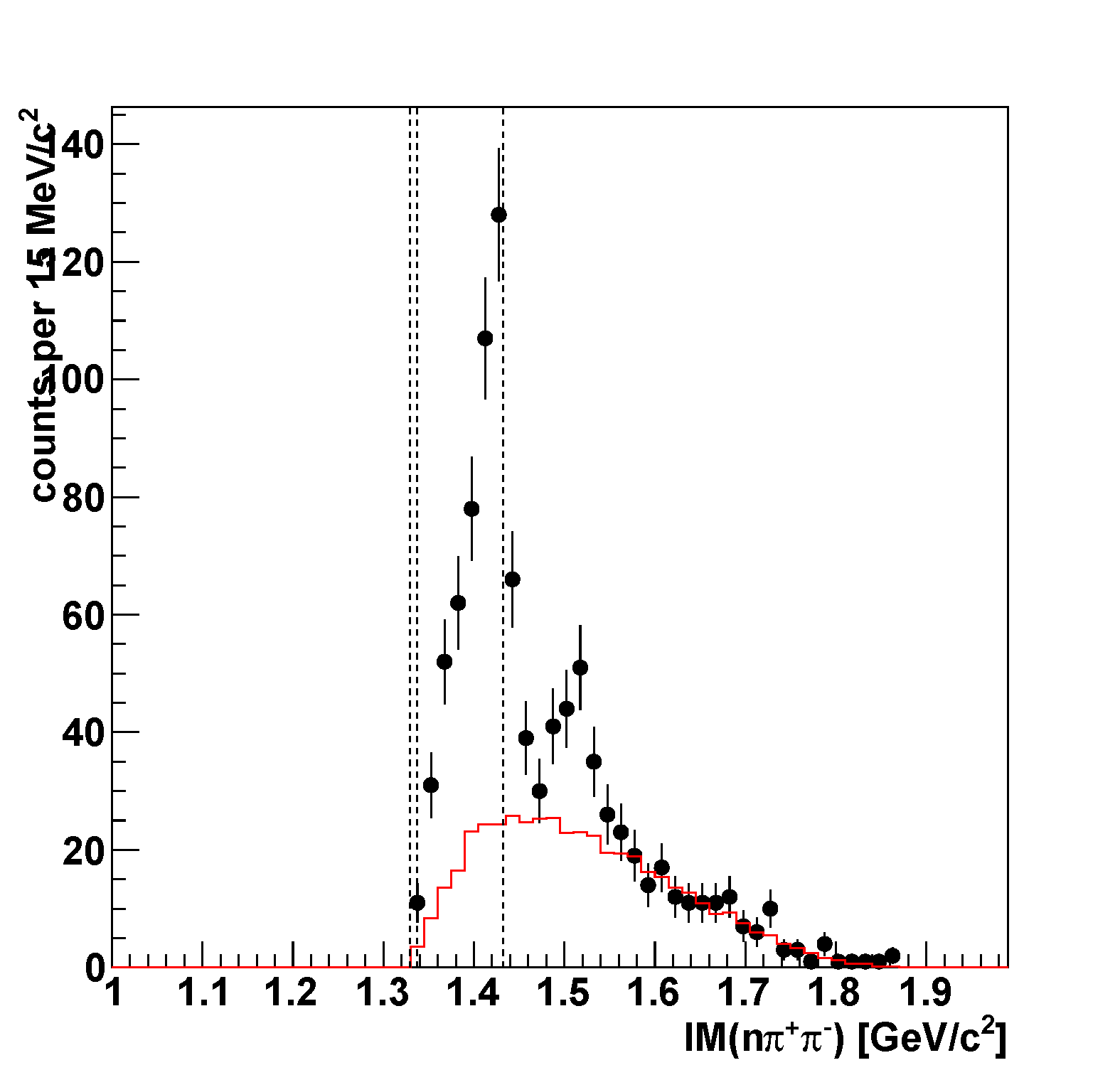 preliminary
M(pS)
M(K-p)
- No selection
- L(1405) region
preliminary
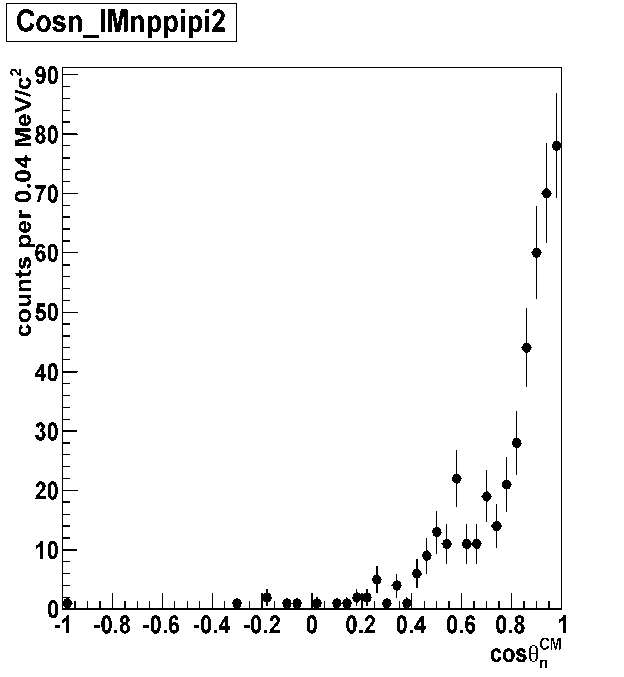 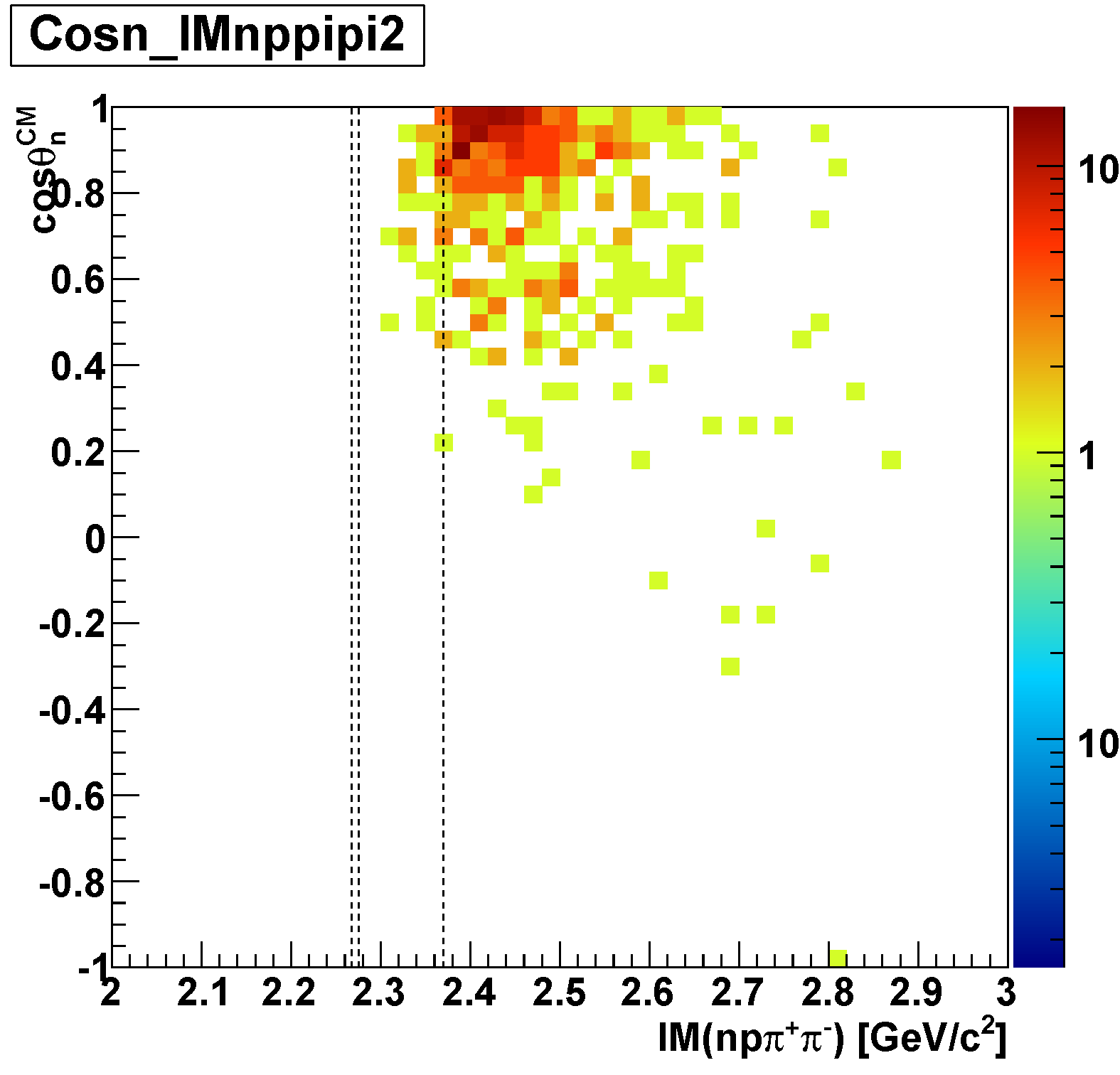 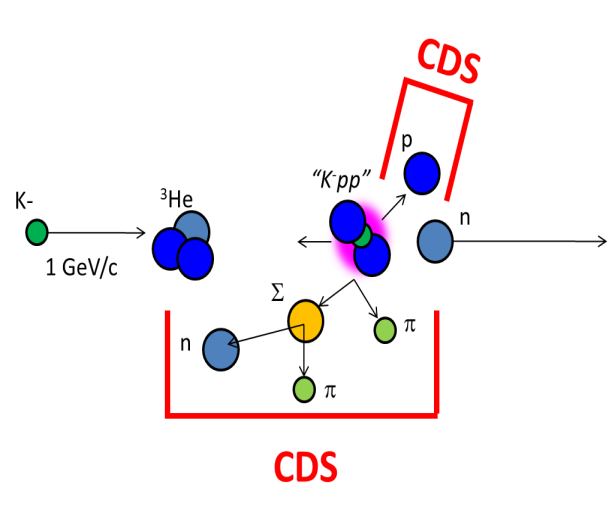 cos(qn-miss)
26
L(1405) and QF are strongly correlated
= consistent with K-+N quasi-free followed by K-+NsNsL*p
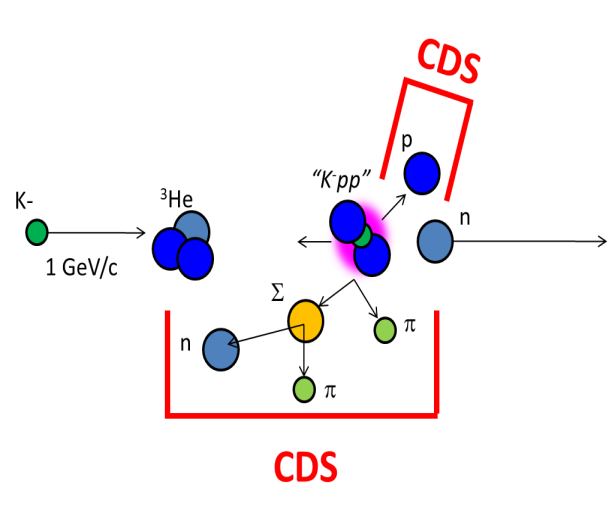 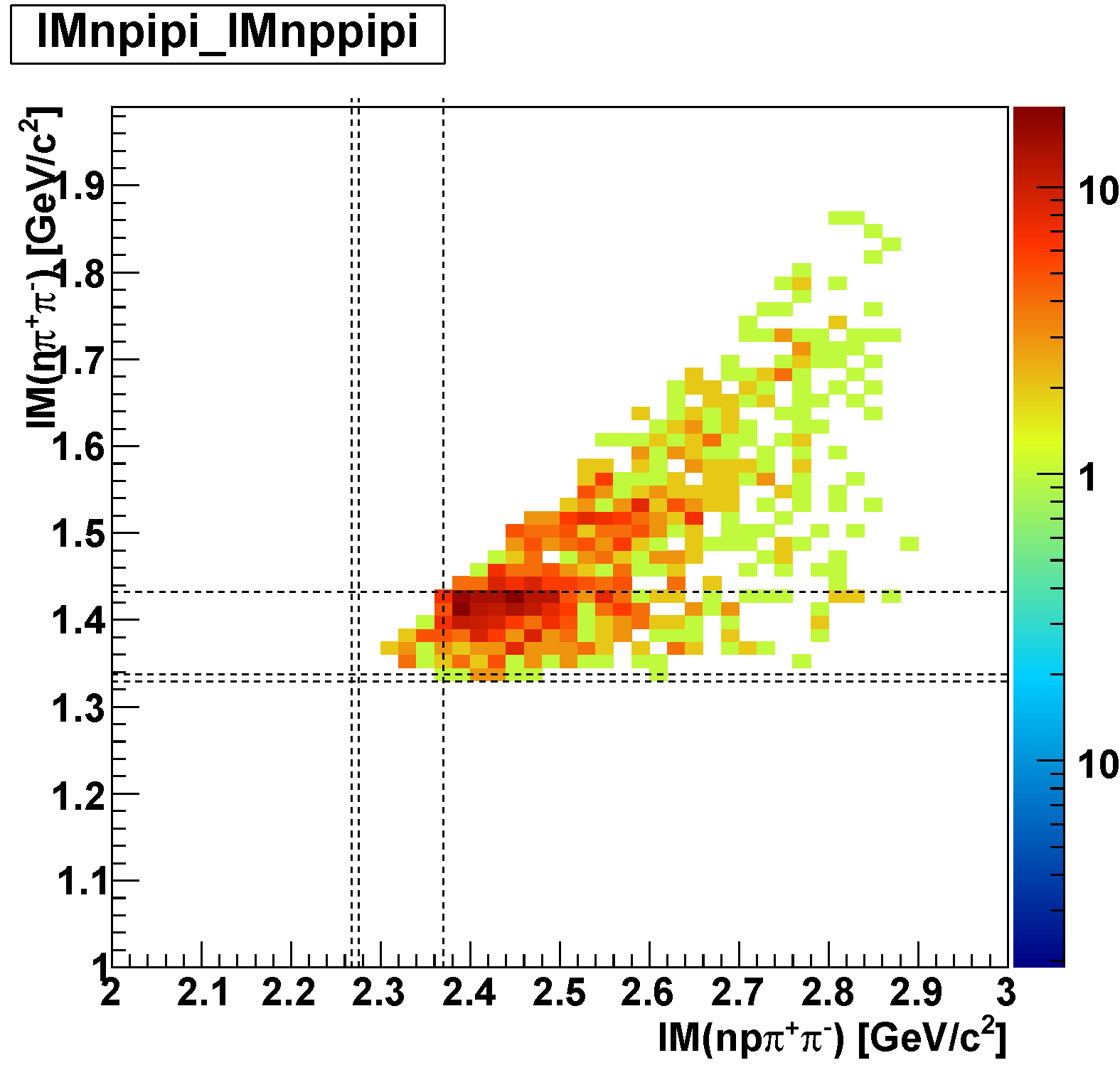 preliminary
kinematical limit
M(K-p)
L(1405)
Bound Region
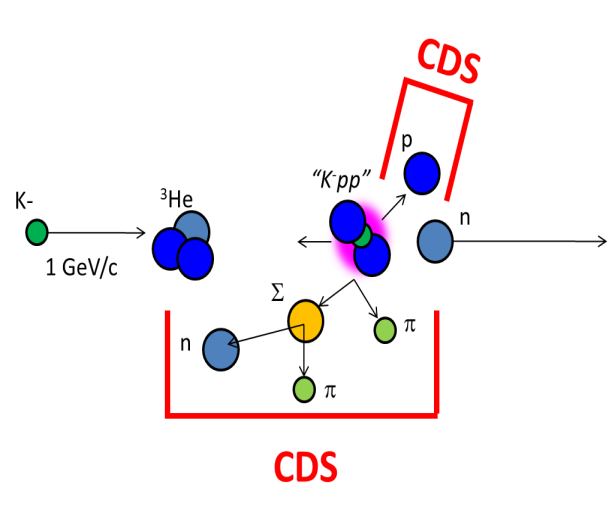 M(pS)
M(K-pp)
M(pSp)
QF
small phase-space of “K-pp”pSN
27
Lp vs. pSp
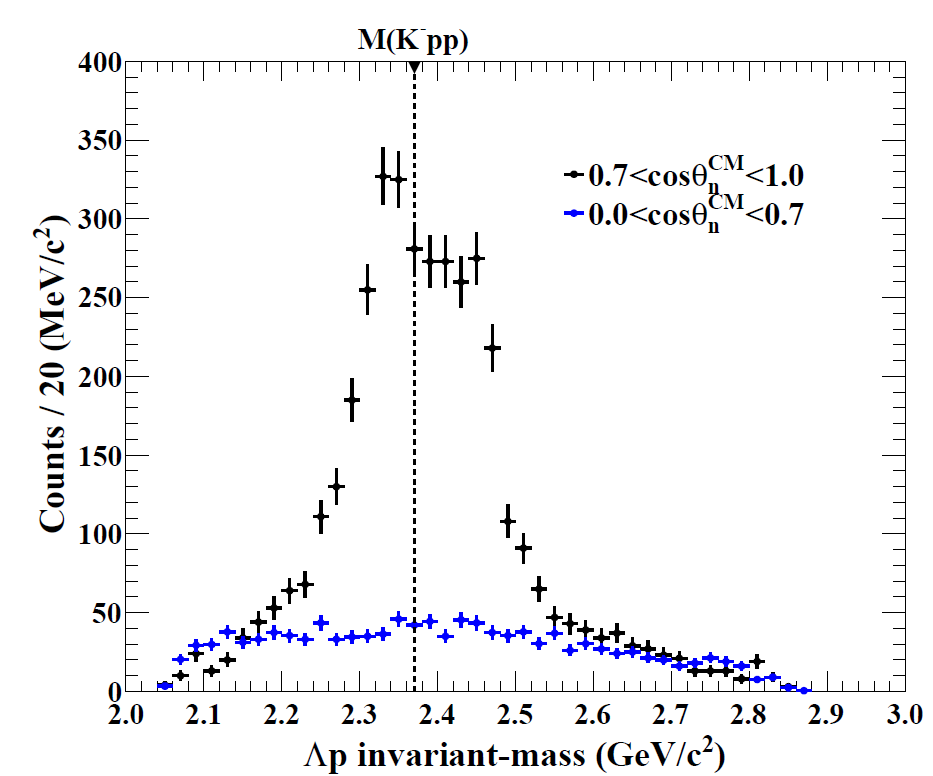 M(Lp)
preliminary
The same structure or not!?
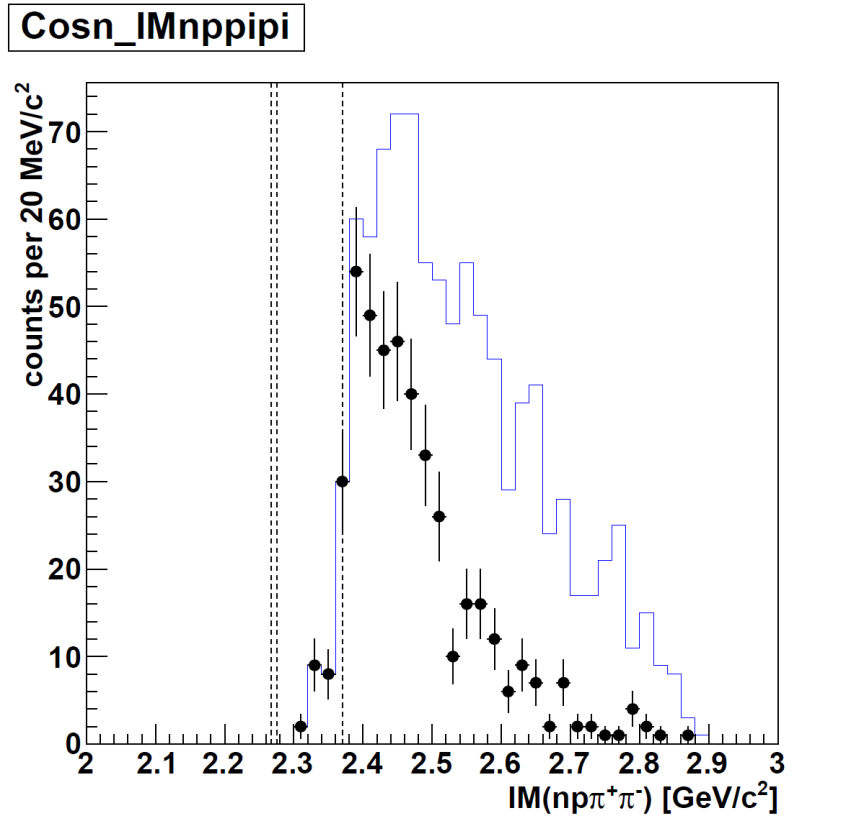 M(pSp)
M(K-pp)
- all region
- L(1405) region
preliminary
28
Conclusion
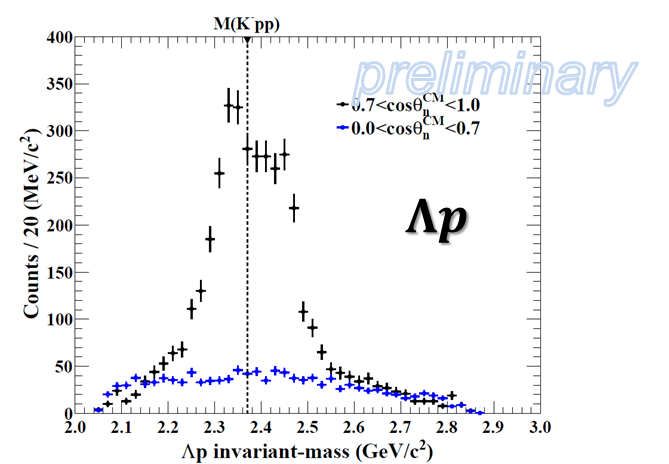 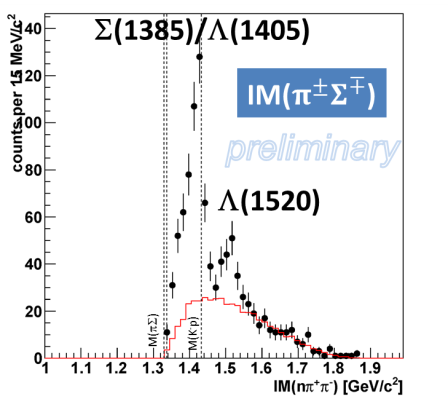 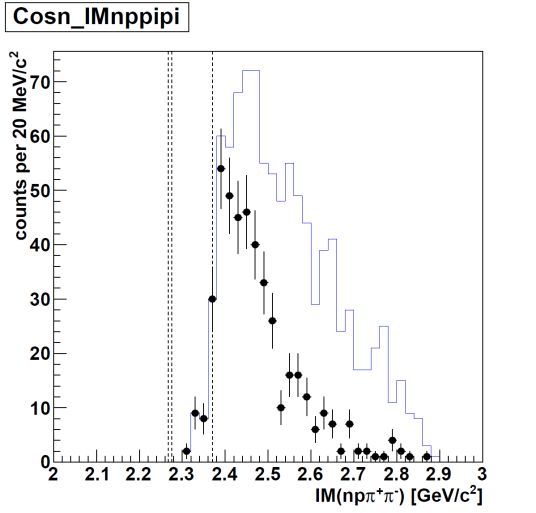 preliminary
need further investigation of “K-pp”  pSN
29
The E15 Collaborations
30
Lp vs. pSp
Detector acceptance is different between Lp and pSp
At cosqn~1:
Lp:    flat acceptance
pSp: limited acceptance below the threshold
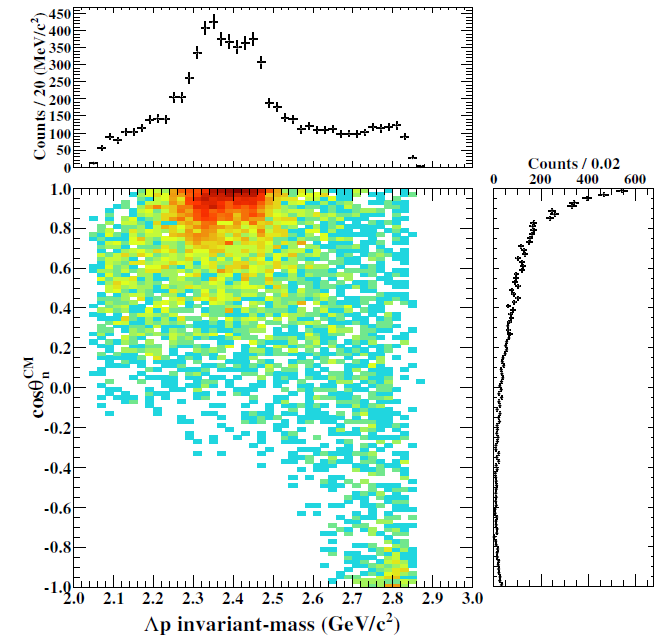 detector
acceptance
preliminary
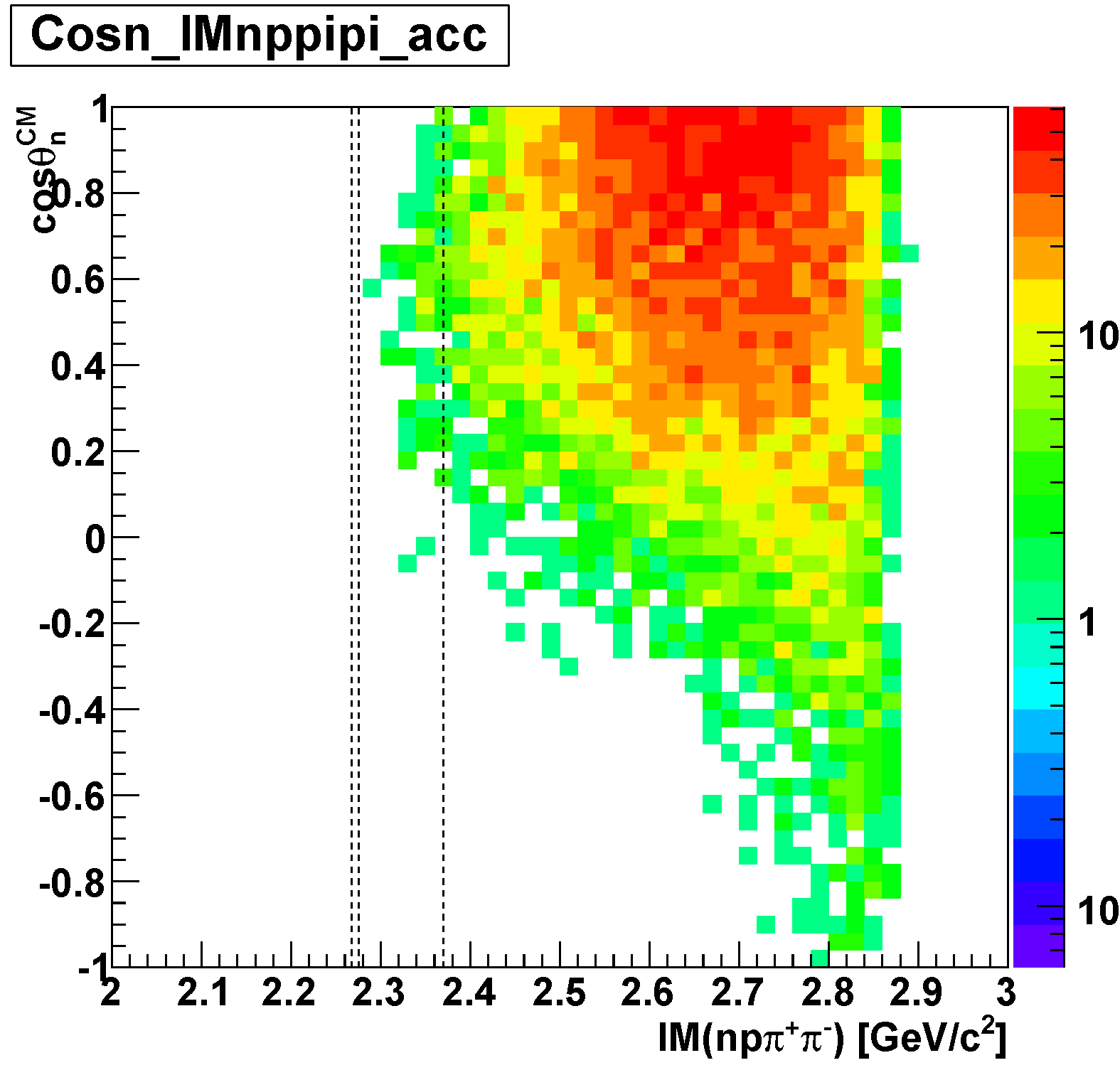 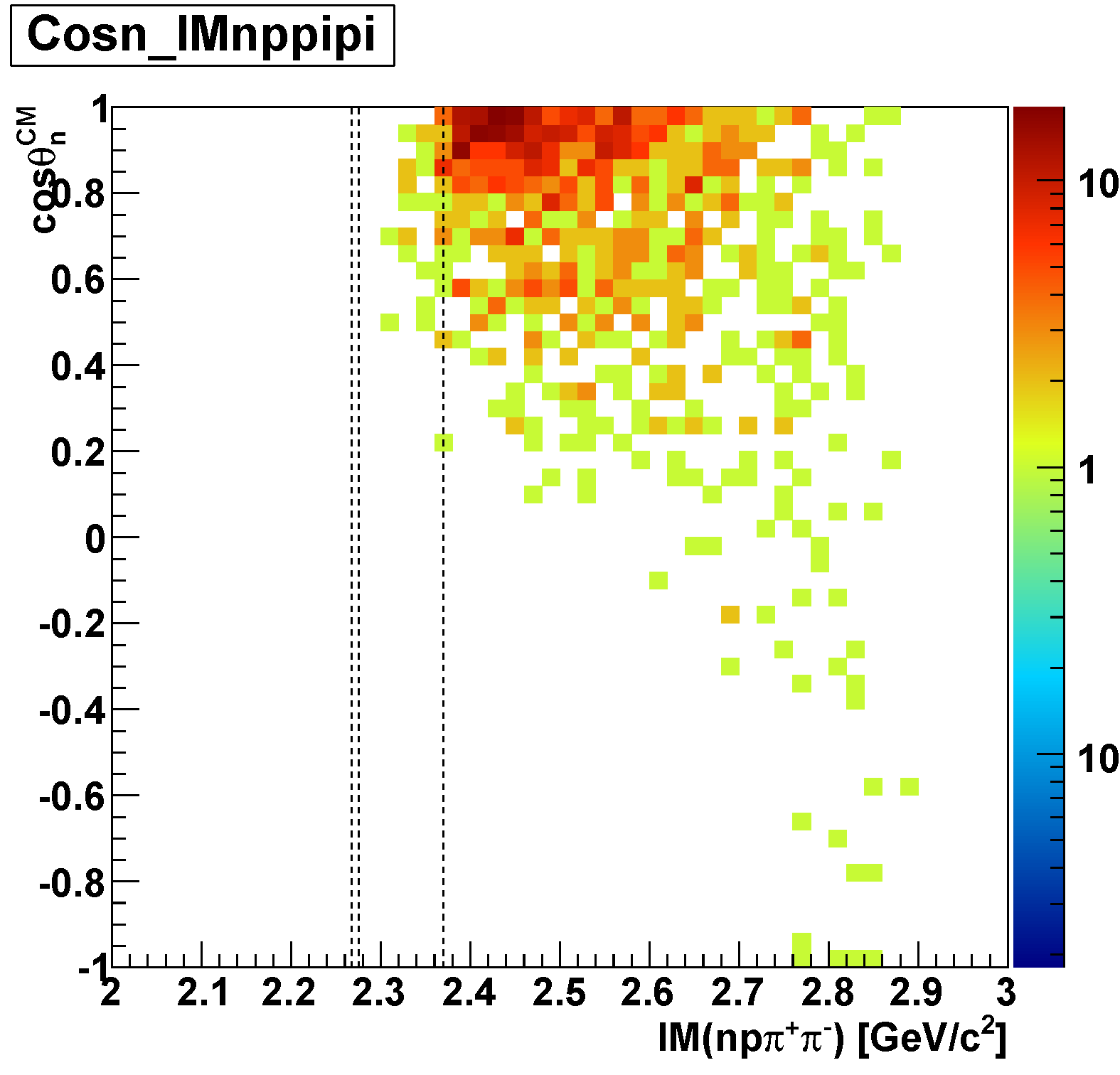 M(K-pp)
M(pSp)
M(K-pp)
M(pSp)
detector
acceptance
preliminary
31
Acceptance of KbarNN Bound-State
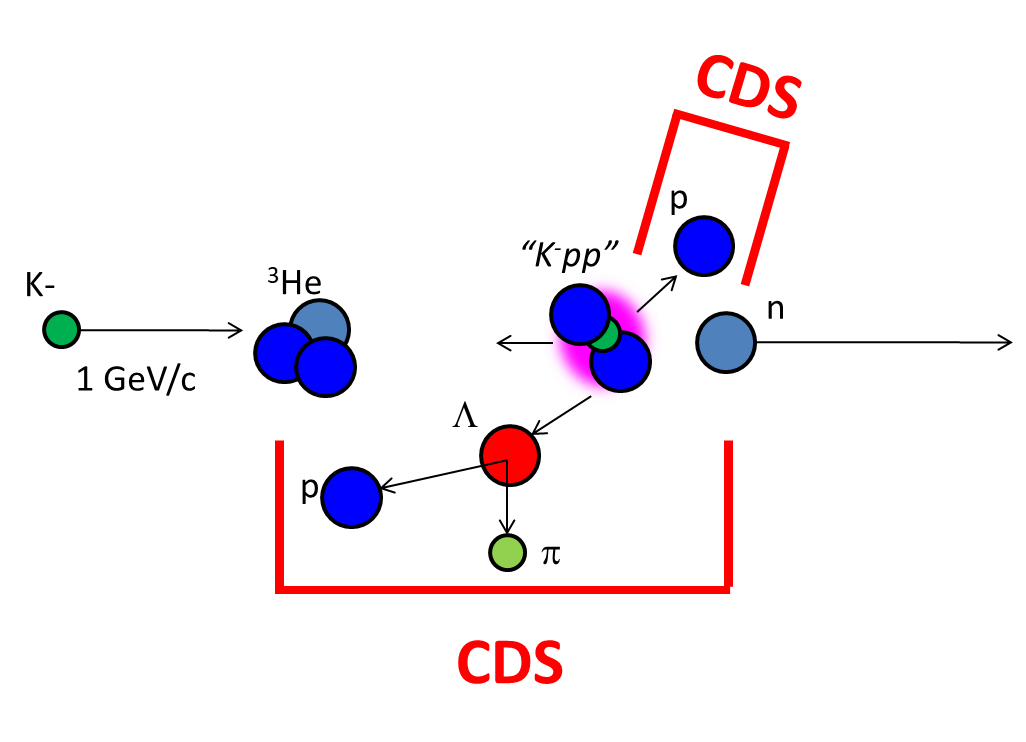 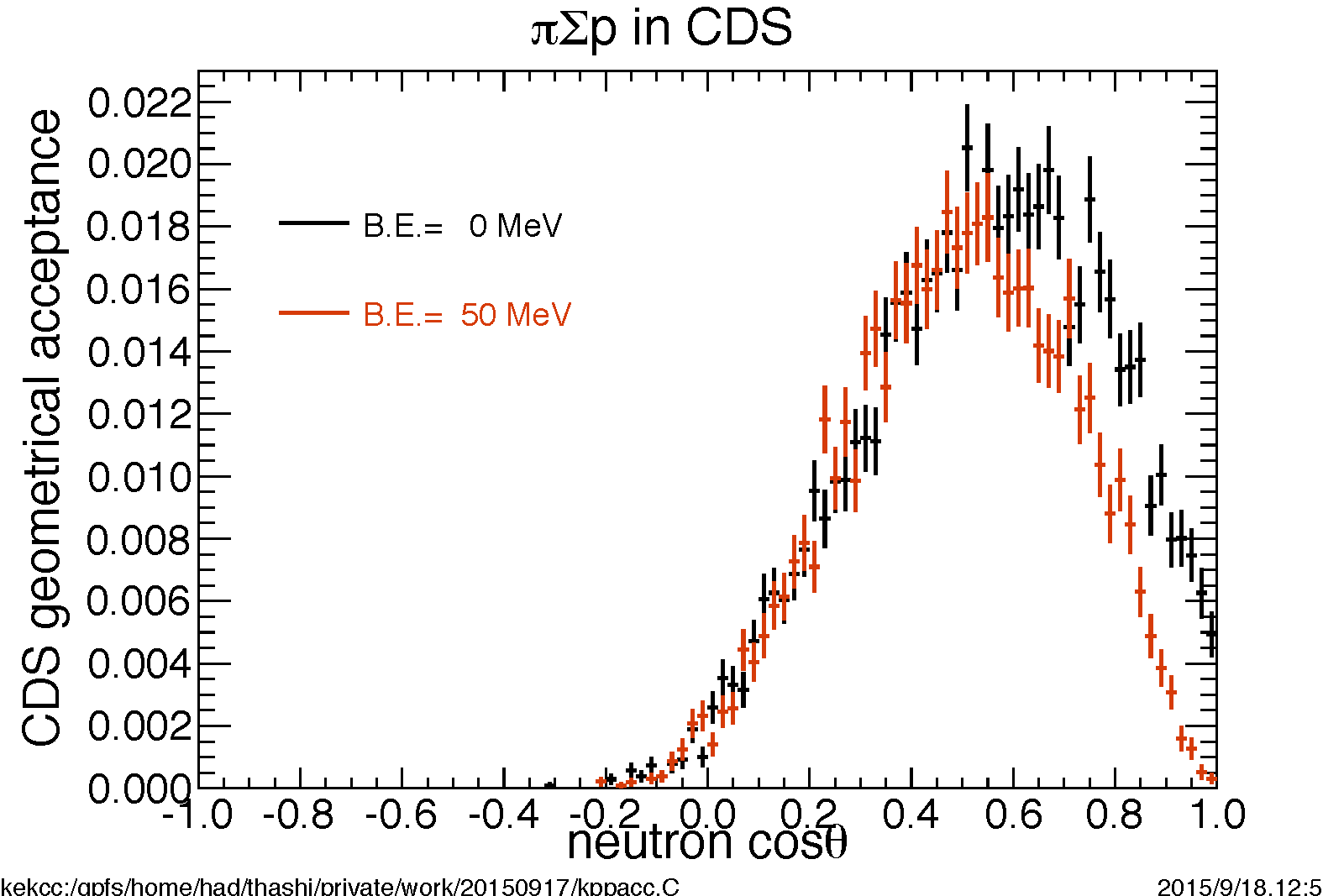 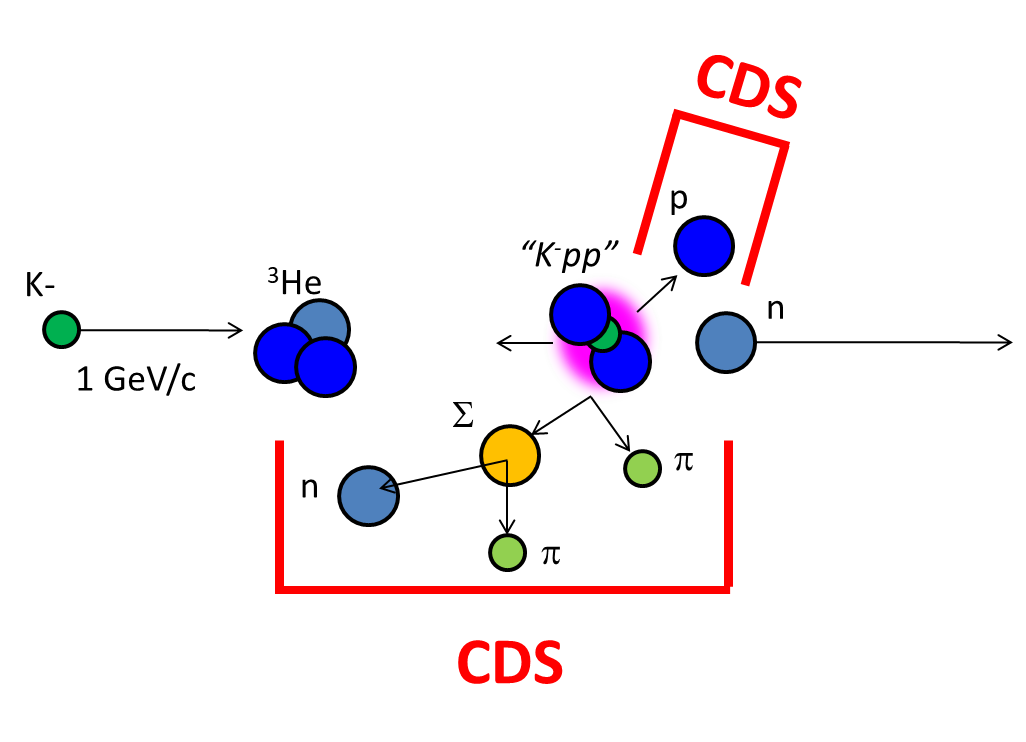 T.Hashimoto
32